Teaching Economics While Cultivating Civil Dialogue
Series
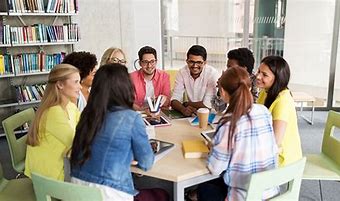 Webinar 2 Activity-Based
February 28, 2024
6:00-7:00pm ET
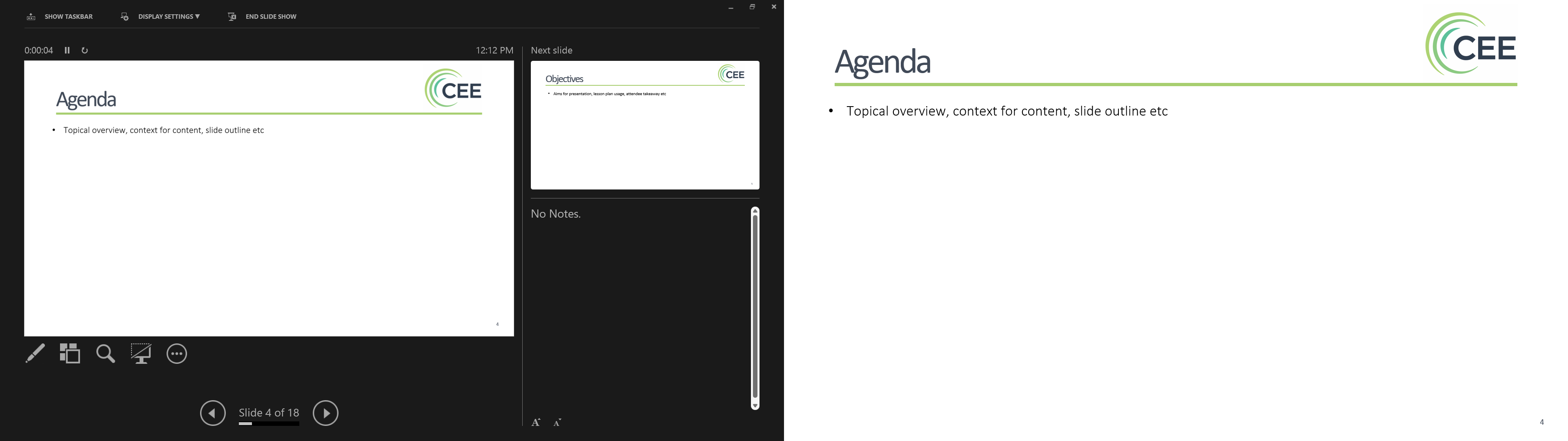 Introductions
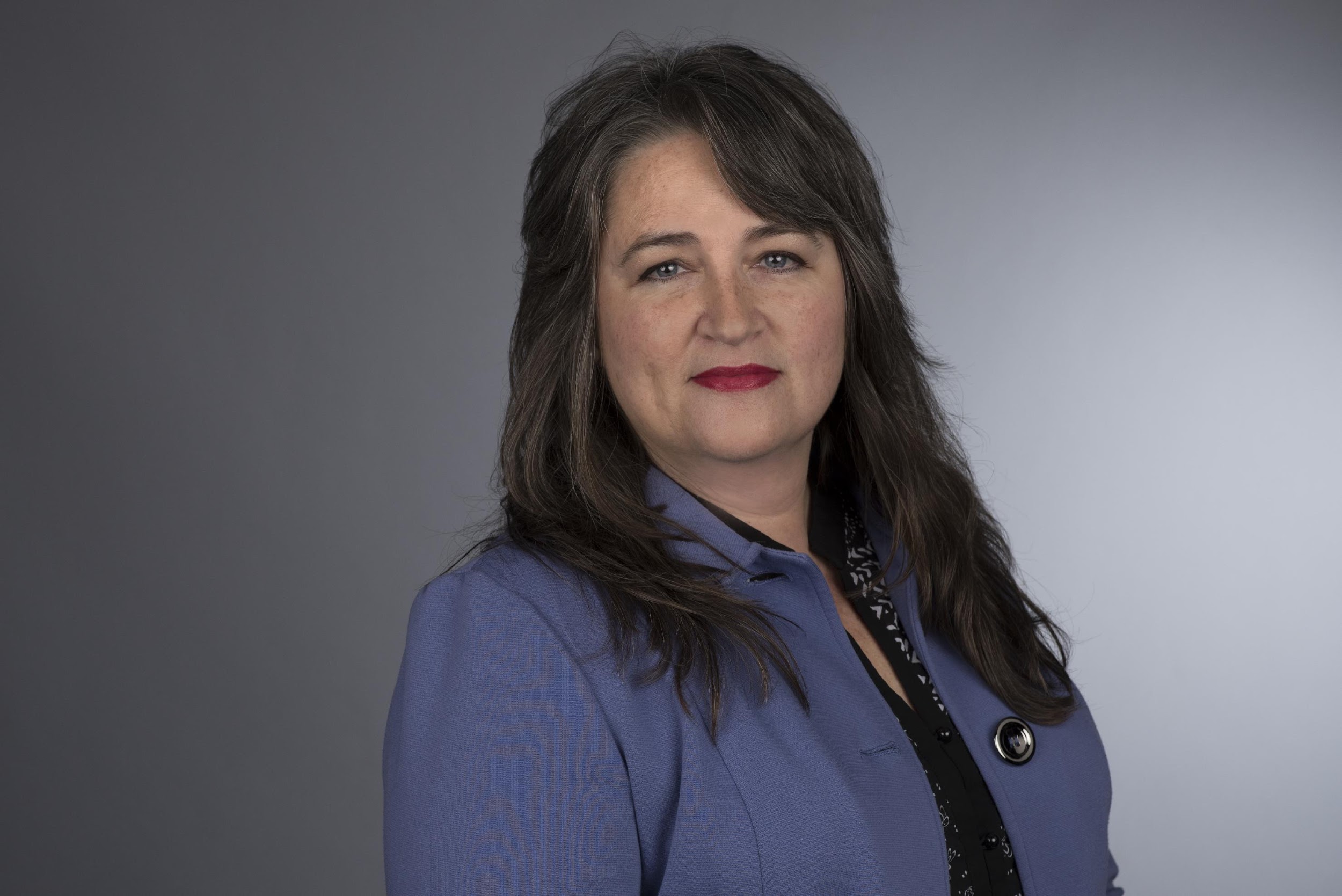 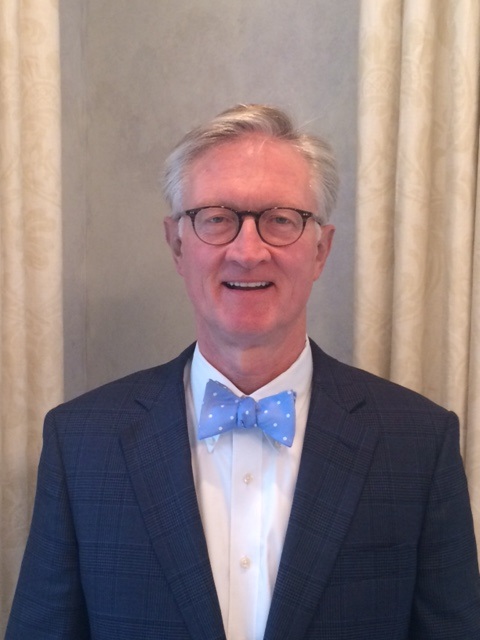 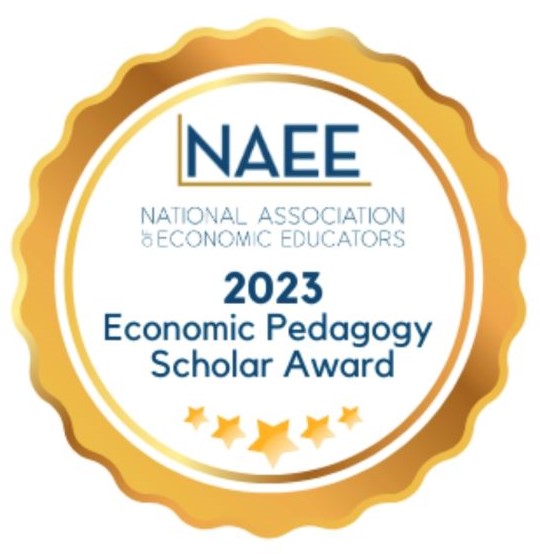 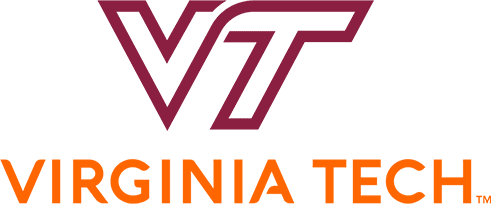 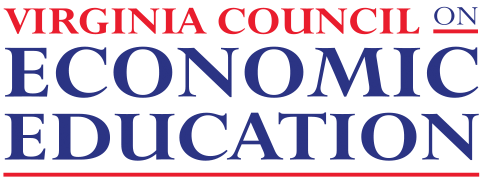 Center for Economic Education
U.S. Economic Empowerment Project
Dr. Cheryl Ayers, Director
Mr. Dan Mortensen
President & CEO
Session Objectives (Activity-Based)
Apply research-based economic reasoning skills to critically inquire, analyze, discuss, and debate economic topics to develop evidence-based opinions.

Practice controversial issues and culturally responsive teaching best-practices that cultivate civility toward opposing viewpoints while increasing student engagement.
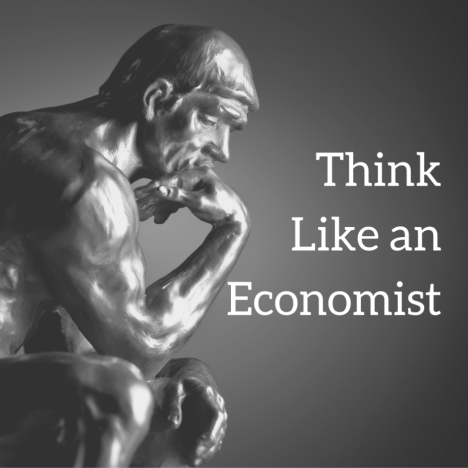 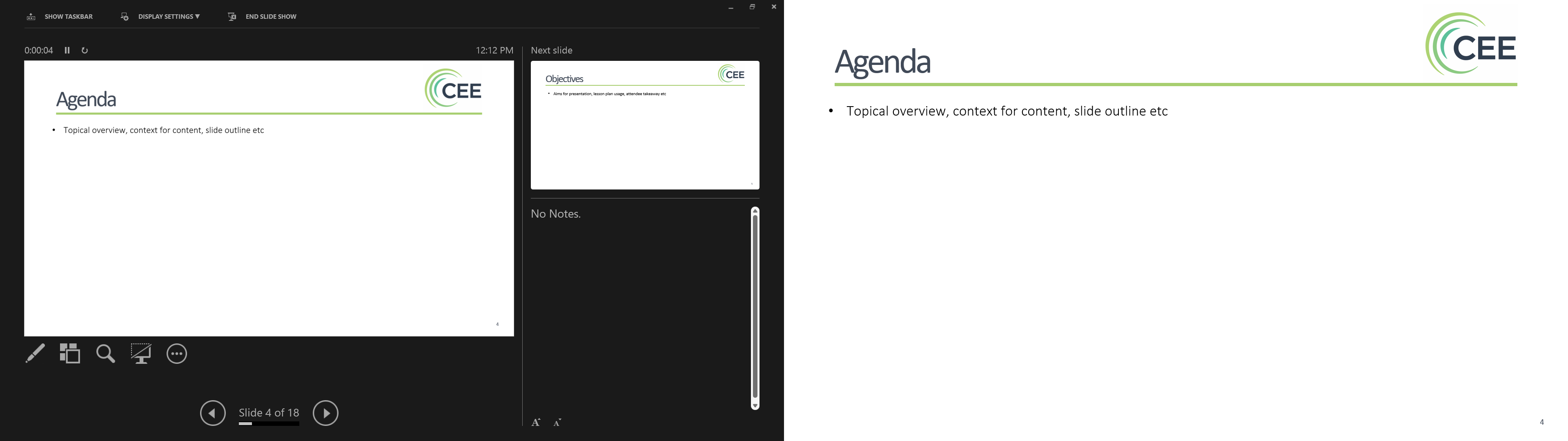 3 Economic Reasoning Skills
Social Studies, English, Science, Math, LIFE 101, Personal Finance, Controversial Issues
3 Economic Reasoning Skills/Tools#1 Cost-benefit analysis chart#2 PACED decision making model#3 Economic way of thinking 6 principles
Real-worldCriticalThinkingSkills
Economics
Ayers, C. A. (2018). A first step toward a practice-based theory of pedagogical content 
knowledge in secondary economics. Journal of Social Studies Research, 42, 61-79.


Ayers, C. A. (2019). Teaching students to ‘think like economists’ as democratic 
citizenship preparation. Journal of Social Studies Research, 43(4), 405-419.
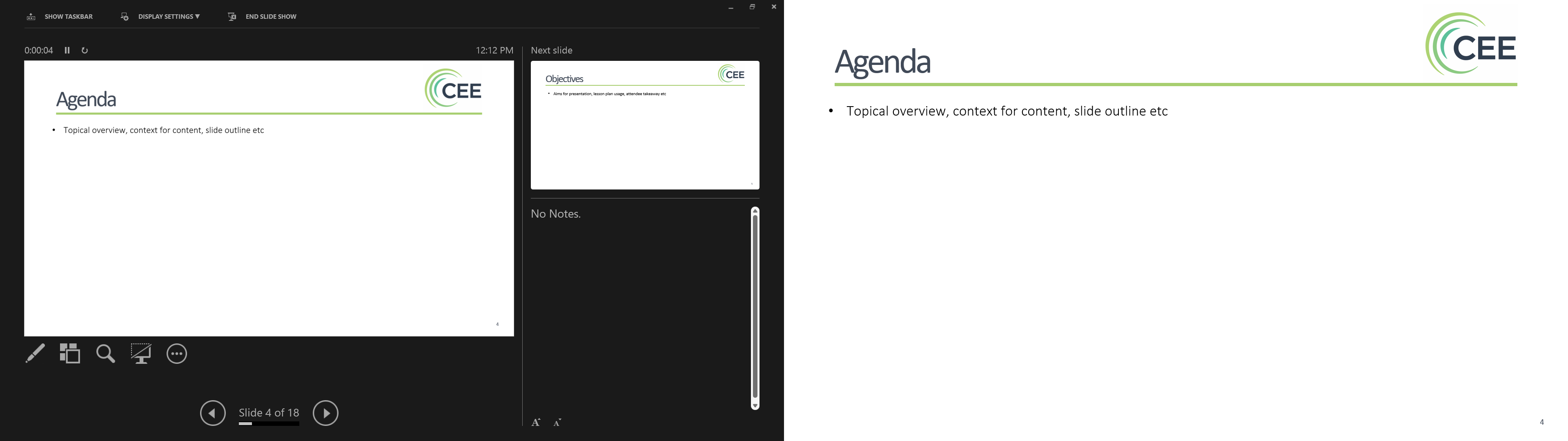 3 Economic Reasoning Skills (Ayers, 2019)
Simple yet powerful “game-changing” tools!
Student Learning Outcomes 
sharpening critical thinking and critical literacy skills
entertaining multiple perspectives
gaining a deeper, nuanced understanding of subject-specific content
making students’ thinking explicit for assessment purposes
achieving a inter/multidisciplinary understanding of current events
using evidence to draw conclusions and make generalizations
articulating and defending positions using content vocabulary
laying the groundwork for authentic discussions and civil debates
casting informed votes
analyzing and synthesizing primary and secondary sources
comparing and contrasting historical, cultural, and political perspectives 
explaining cause-and-effect relationships
practicing citizenship skills such as collaborating, compromising, and reaching consensus
thinking like an economist for authentic disciplinary learning (like historical thinking)
making more productive and prosperous workplace and everyday life decisions
Teaching
Controversial Issues
& Civil Dialogue
(references in PPT notes section)
[Speaker Notes: REFERENCES

Ayers, C. A. (2019). Teaching students to ‘think like economists’ as democratic citizenship preparation. Journal of Social Studies Research, 43(4), 405-419.

Byford, Jeff, et al. ”Teaching Controversial Issues in the Social Studies: A Research Study of High School Teachers, The Clearing House: A Journal of Educational Strategies, Issues and Ideas”, 2009, 82:4, 165-170, DOI: 10.3200/TCHS.82.4.165-170

Journell, W., Ayers, C. A., & Beeson, M. W. (2014). Tweeting in the classroom. Phi Delta Kappan, 95(5), 63-67. 
“Managing Controversy.” Diversity in the Classroom | Center for Teaching and Learning, Yale University, 5 Jan. 2018, poorvucenter.yale.edu/teaching/teaching-how/chapter-2-teaching-successful-section/managing-controversy.
Philpott, Sarah, et al. “Controversial Issues: To  Teach  or  Not  To  Teach?  That  Is  The  Question! .” The Georgia Social Studies Journal, The University of Tennessee, Georgia Council for the Social Studies, 2011, coe.uga.edu/assets/downloads/misc/gssj/S-Philpott-et-al-2011.pdf.

“Teaching Controversial Topics.” Center for Teaching and Learning, Yale University, 5 Jan. 2018, poorvucenter.yale.edu/teaching/ideas-teaching/teaching-controversial-topics.
“Difficult Dialogues.” Center for Teaching, Vanderbilt University, https://cft.vanderbilt.edu/guides-sub-pages/difficult-dialogues/#tools.

Kawashima-Ginsberg & Junco (2018). Teaching Controversial Issues in a Time of Polarization. Social Education 82(6), pp. 323-329.

Revolution of One (@revolutionof1) tweeted at 9:06 PM on Fri, Apr 15, 2022: How to develop intellectual integrity.]
Controversial Issues & Civil Dialogue
What’s the problem?


US is Politically Polarized
Americans less likely to hear diverse opinions
(self-selection into like-minded physical and virtual communities)

Media Echo Chambers
Liberals become more liberal and conservatives become more conservative
(scarcity of moderate viewpoints)

Youth Impact
Social media and habits of consuming news
Scarcity of instruction prior to political identities formed then closed off to alternative perspectives
(further polarization toward dominant community narrative)
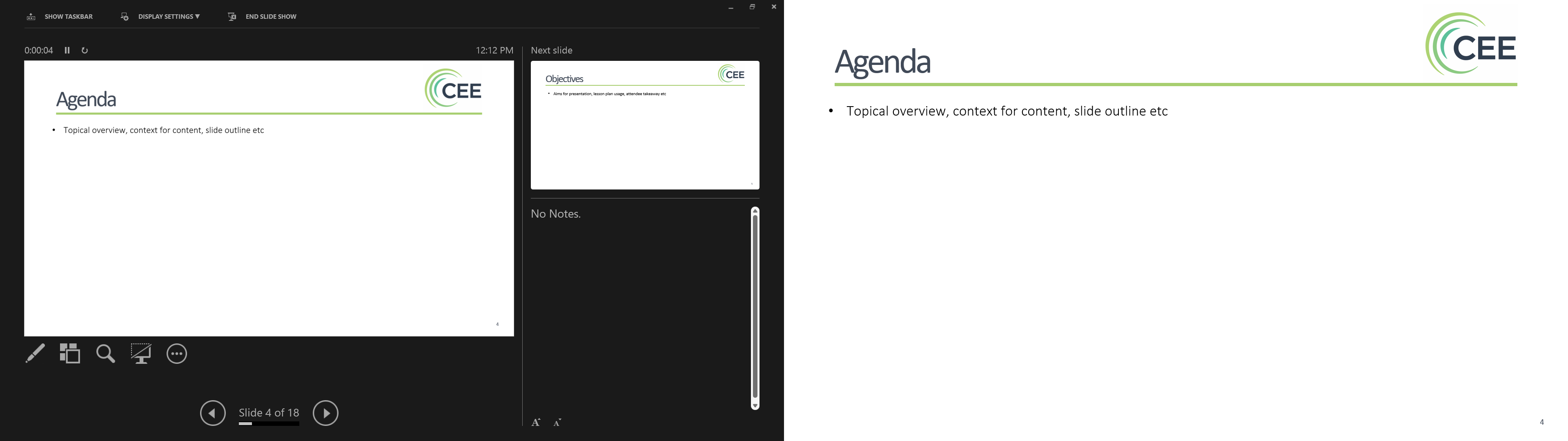 Controversial Issues Best Practices
Carefully Align Difficult Topics with Subject Area Learning Goals
Anticipate what “hot button” topics may become controversial to your unique group of students BEFORE the lesson/course begins
Reflect on how such conversations might actually contribute to – rather than detract from – your overall learning objectives
Clearly define course goals in the course syllabus for students and parents; perhaps ask your principal to approve
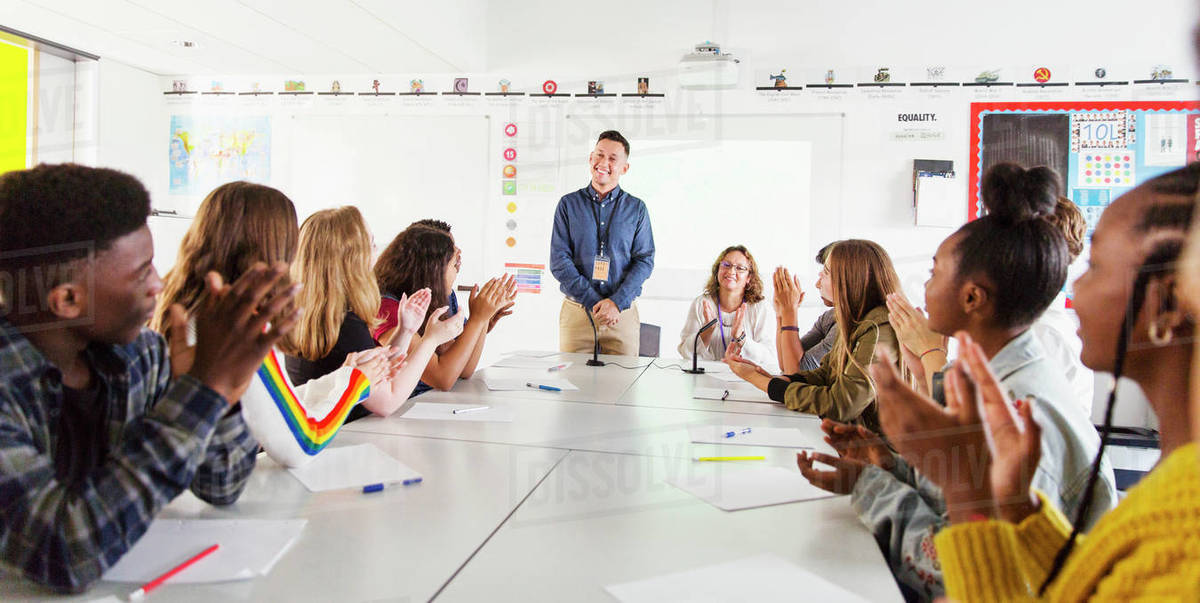 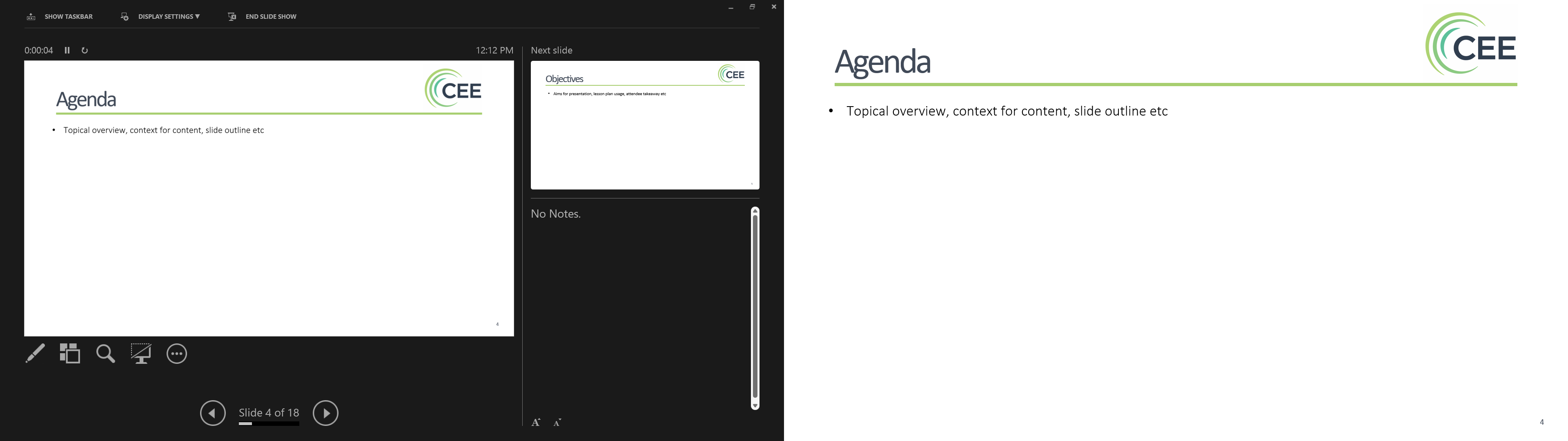 Controversial Issues Best Practices
Co-Create and Post Clear Ground Rules
What will and will not be permitted and consequences for violating the rules
Model appropriate thinking and behaviors for students 
Explicitly and proactively invite unique and differing experiences and perspectives as valuable parts of social discourse and decision-making in a democracy
EXAMPLES OF GROUND RULES

Argue ideas rather than attacking people 
Develop empathy for other viewpoints by actively listening
Paraphrase others’ ideas before responding (don’t assume)
Value insight above being right
Be curious about the gaps in your own arguments
Discover points of connection to reach a compromise
Controversial Issues Best Practices
Prepare “Intervention” Activities In Advance
Take a break after “hot button” moments and have students write out what they’re feeling or thinking about the conversation before resuming in a more respectful and constructive way
Ask students to write a paper in which they argue for the position with which they most disagree before the debate to help desensitize strong emotions
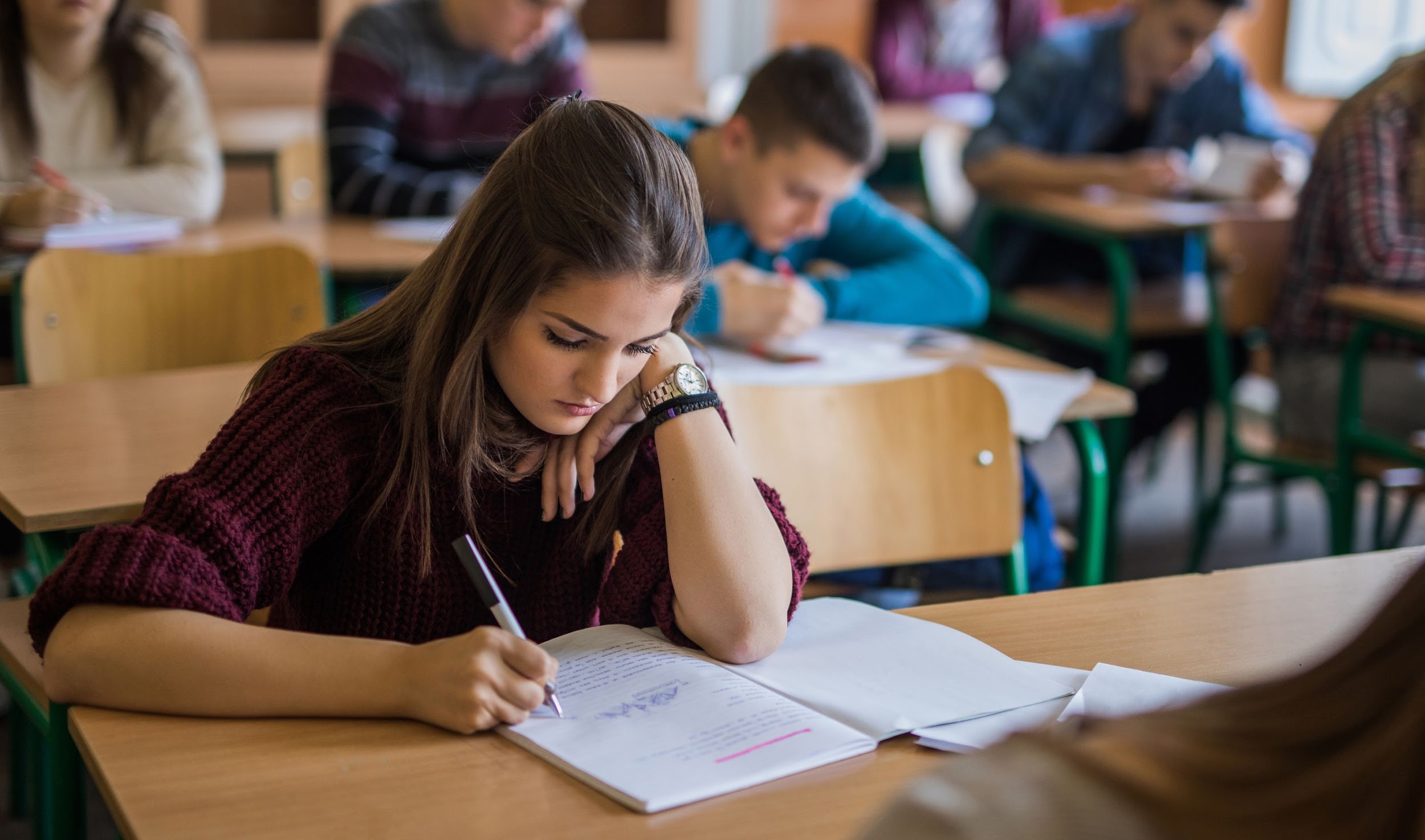 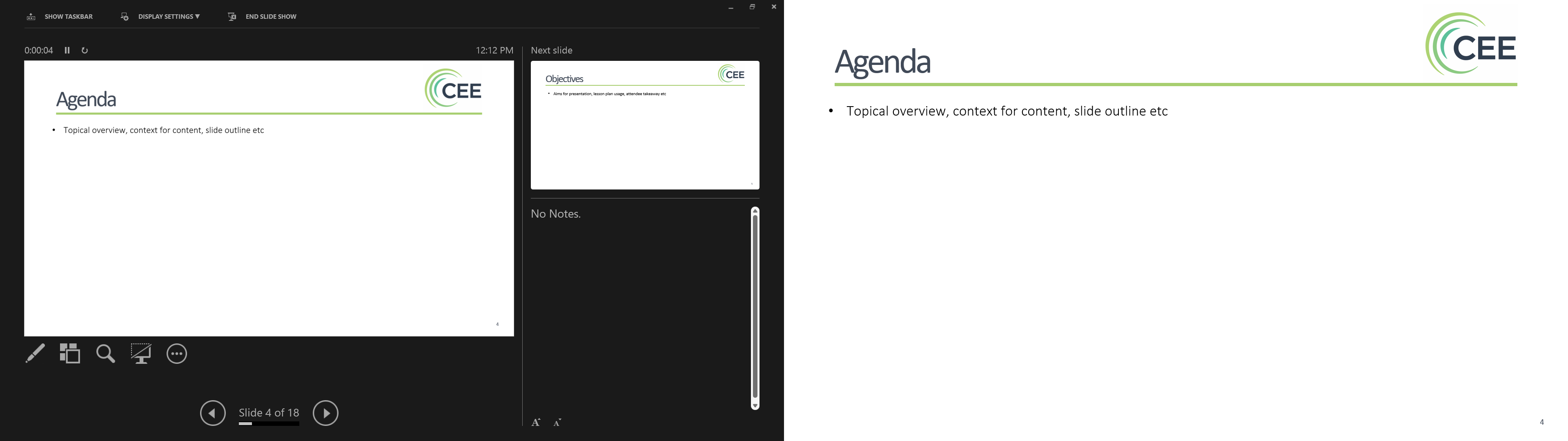 Scaffolded Economics Instructional Strategy
CONTENT + PEDAGOGY
Scaffolded Economics Instructional Strategy
4 Corners or Poll (Pre-Test)
Background Knowledge
Content Knowledge Research 
	Tool #1 Cost-Benefit Analysis Chart
	Tool #2 PACED Decision Making Model
	Tool #3 Economic Way of Thinking 6 Principles
Debate or Essay
4 Corners or Poll (Post-Test)
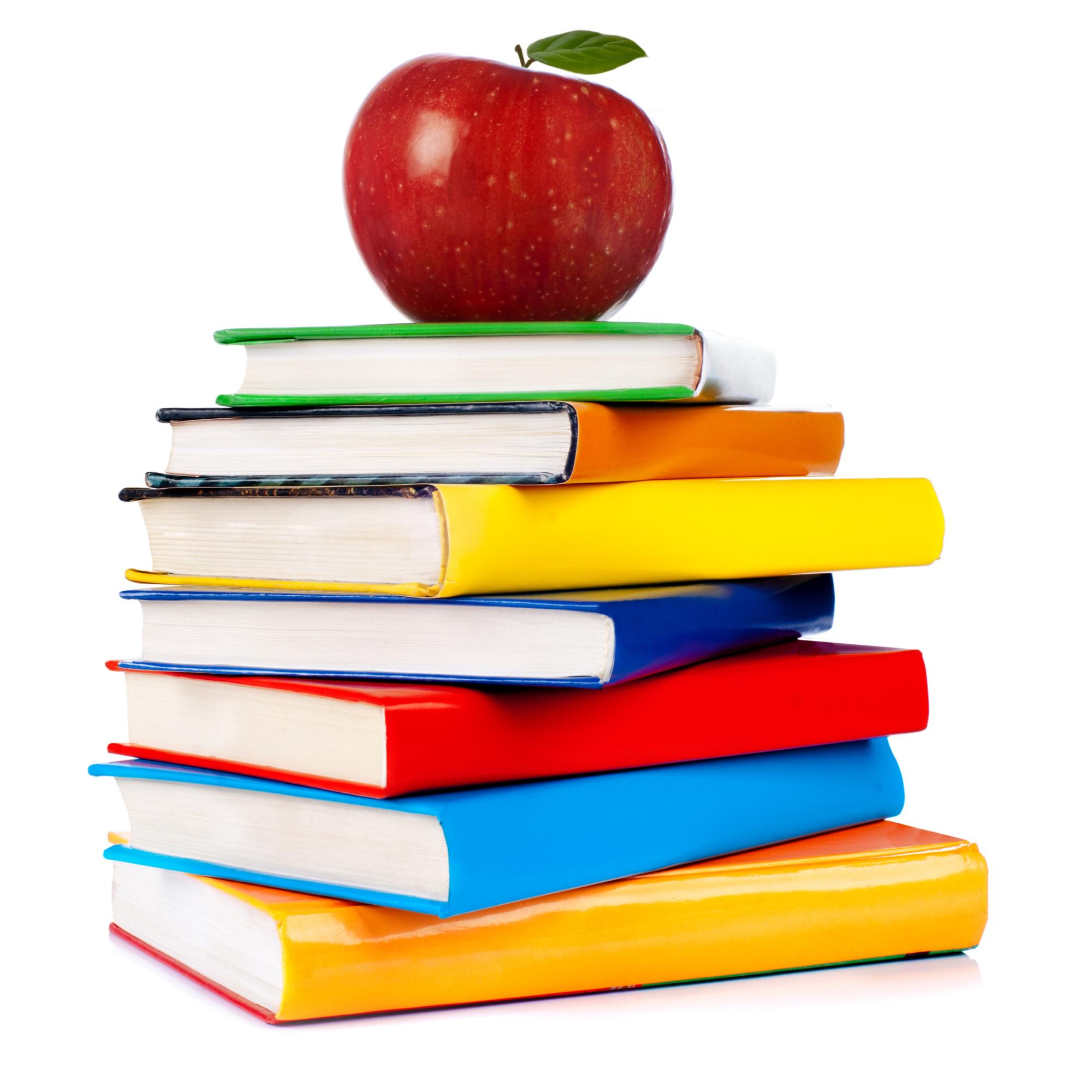 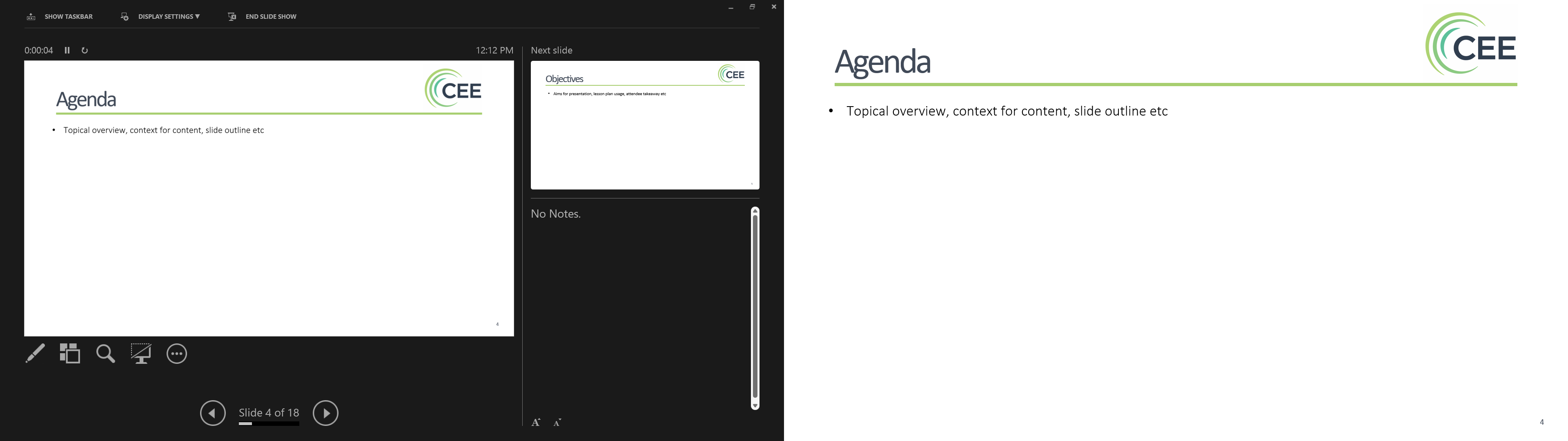 4 Corners (Pre-Test or Poll)
Strongly Disagree
Strongly Agree
Capitalism is the best economic system for the United States.
Agree
Disagree
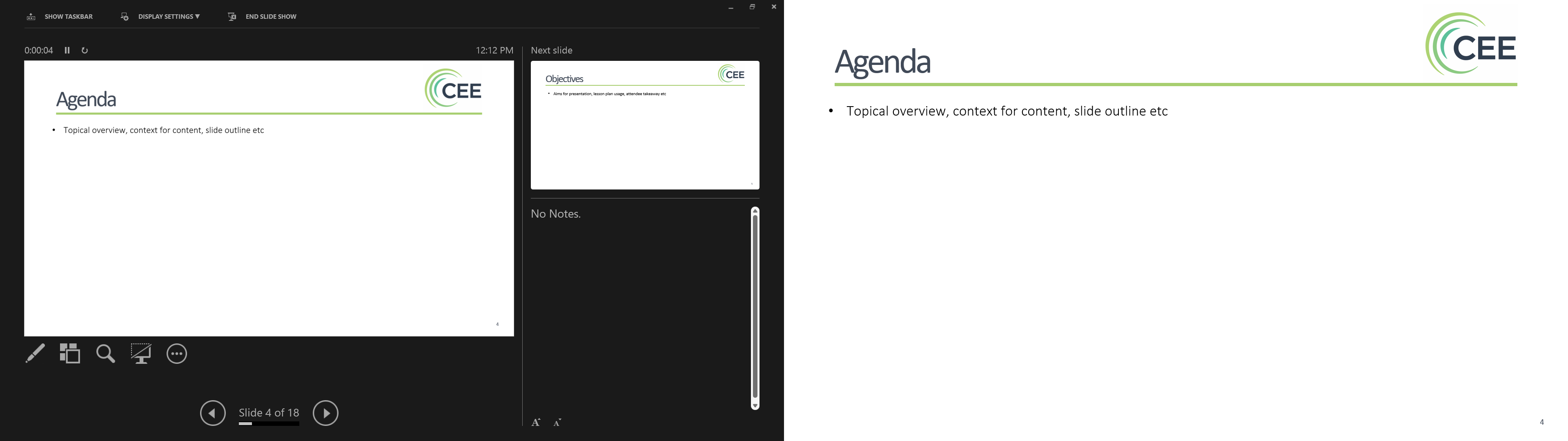 4 Corners – Google Doc (Pre-Test)
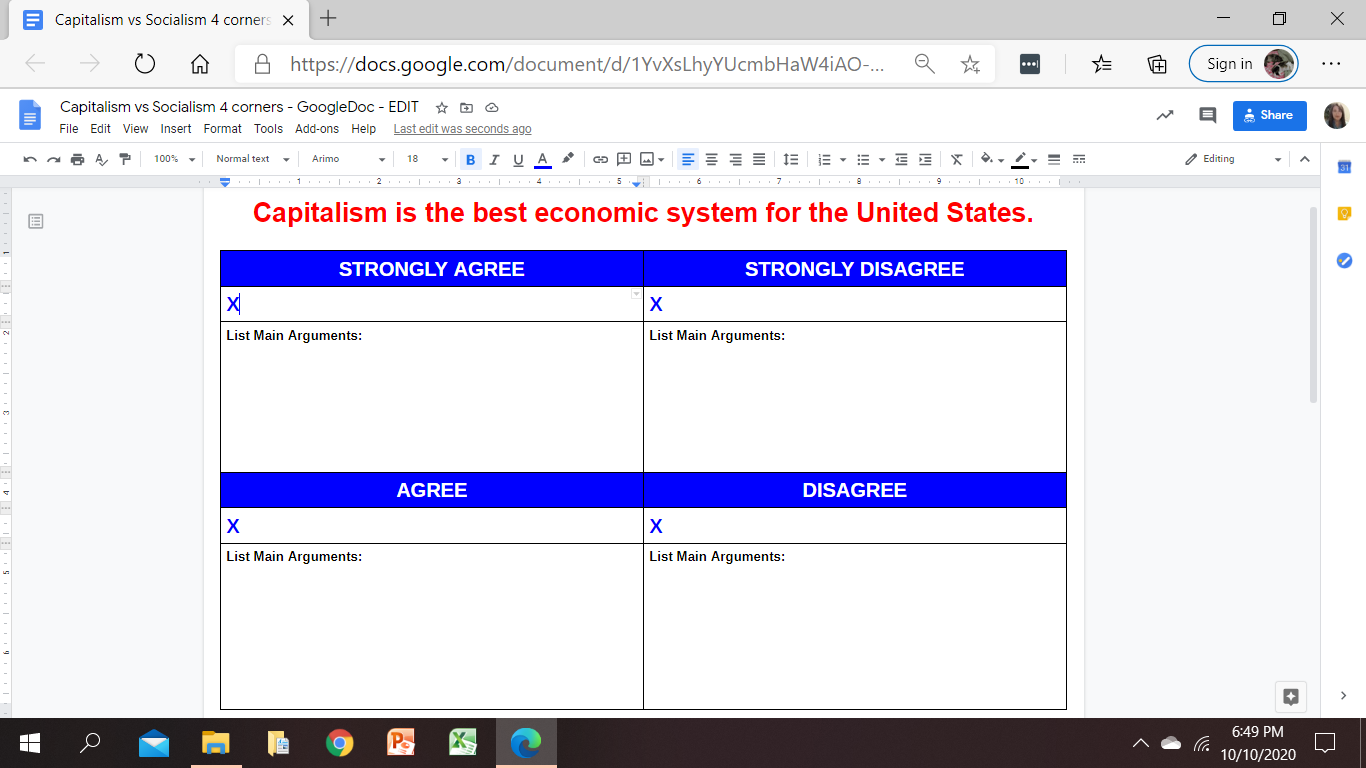 Place an “X” in your corner.
Add a reason/argument for your choice.
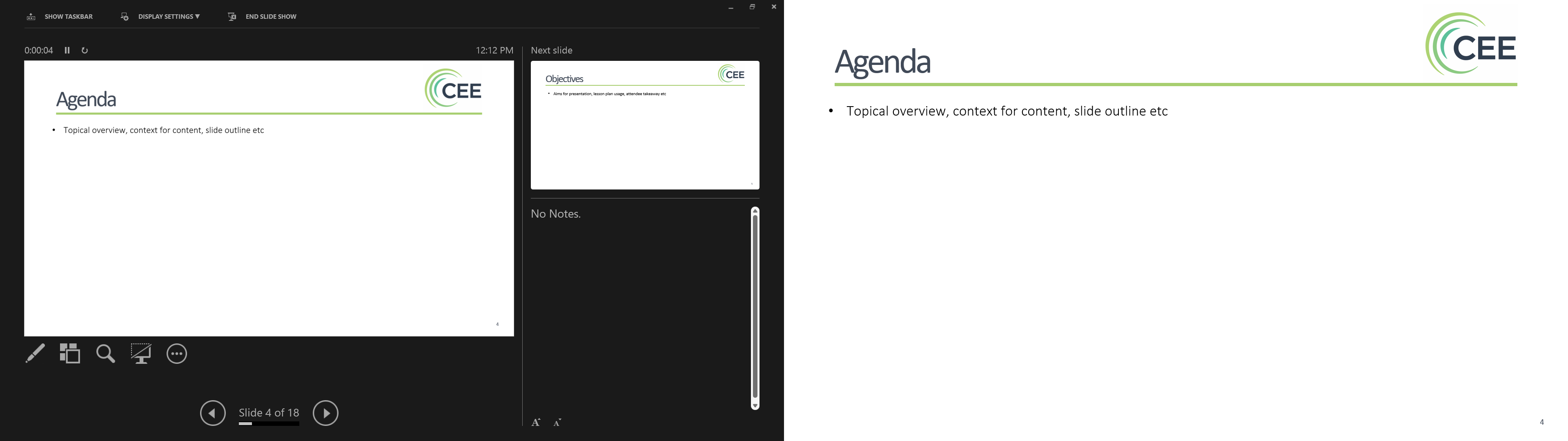 Tool #1 Cost-Benefit Analysis Chart
Instructional Tips
In-depth analysis of a single alternative/choice
To do or not to do something
Consider short-term and long-term costs and benefits
Incorporate multiple perspectives
Use weights to identify what is more/less important 
Apply to past, present, and future choices
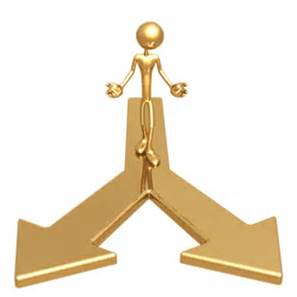 COSTS
BENEFITS
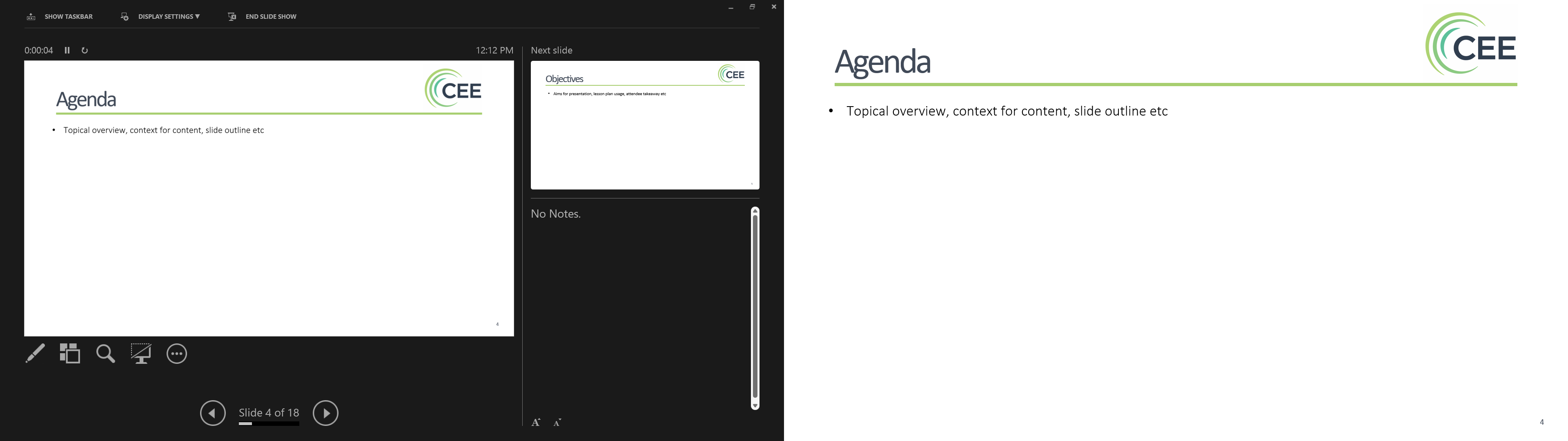 Opportunity Cost and Tradeoffs by MRU
Video 4:38
Tool #1 Cost-Benefit Analysis Chart
CHOICE: To Be a Teacher
1=not at all important		3=average importance		5=very important
4
3
Developing young minds for future
Give up free time on weekends
Dealing with disciplinary problems
Summers off
5
2
Not a high salary
1
6
9
Become a teacher
Give up free time on weekends
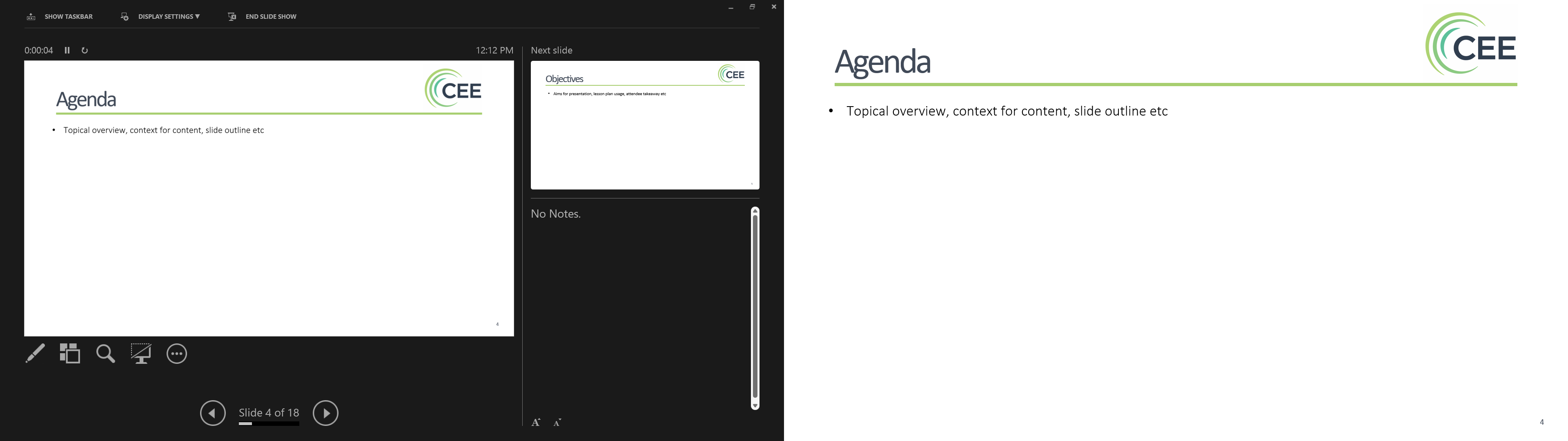 Background Knowledge
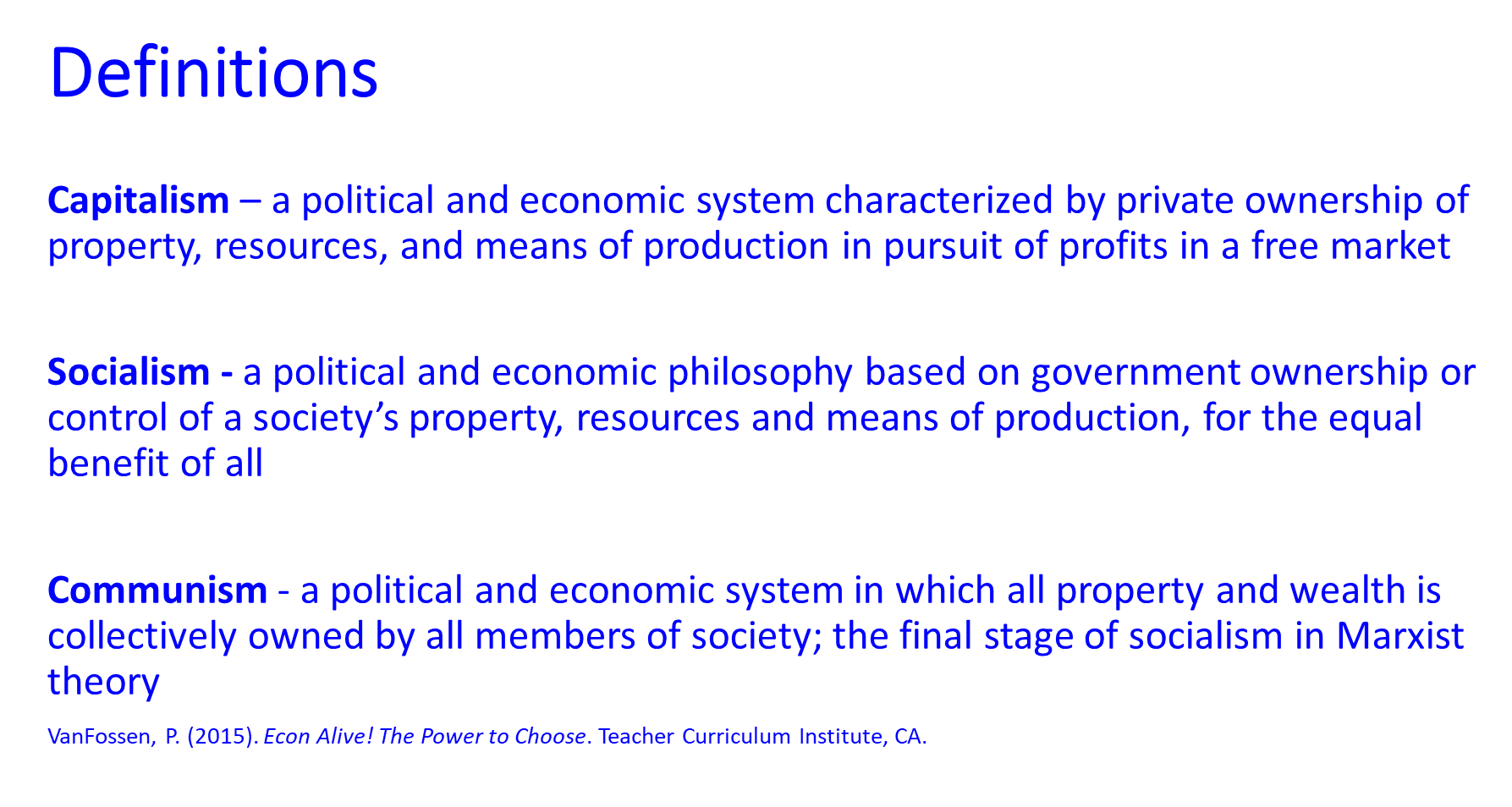 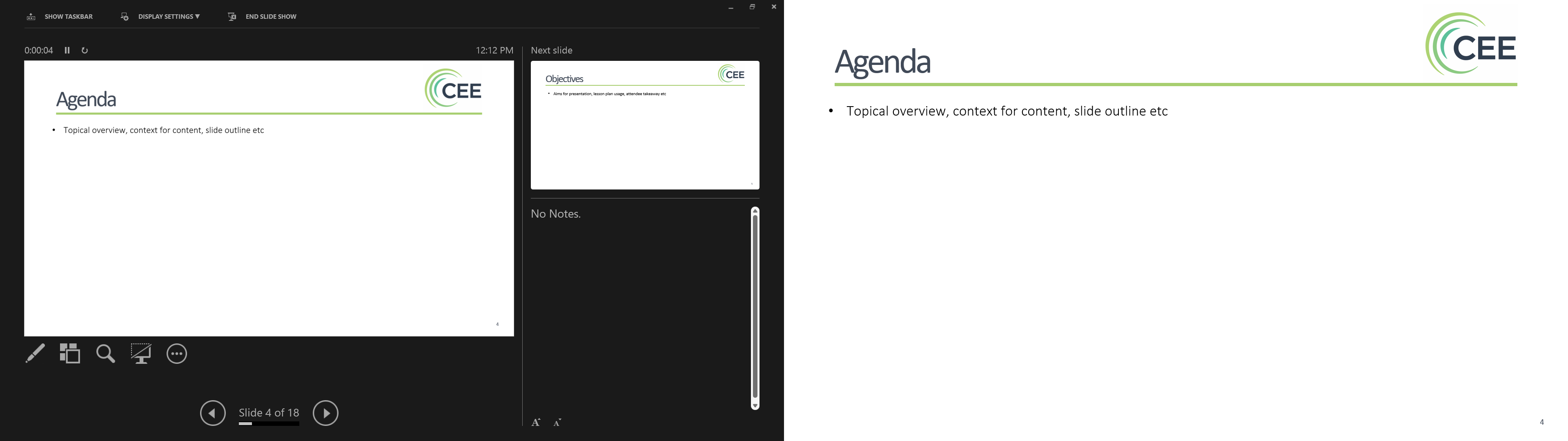 Background Knowledge
Capitalism Key Tenants

Market economy or free enterprise
Private ownership (means of production)
Property rights
Rule of law
The questions of what to produce, how to produce, what quantity to produce, at what price, and for whom are all answered by individuals in the marketplace
Individuals benefit from their own initiative
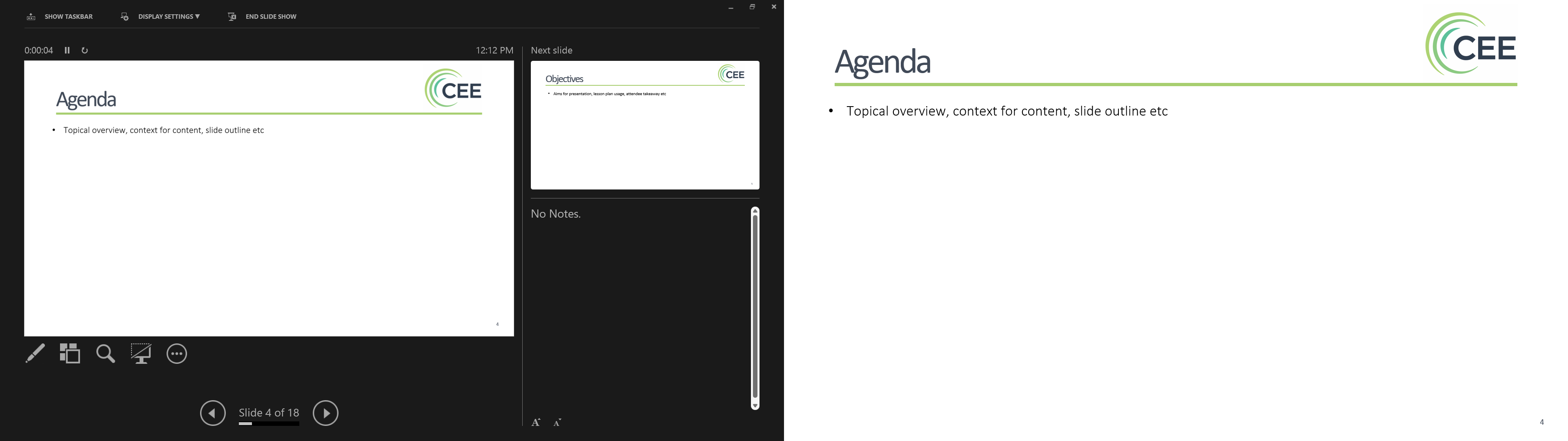 [Speaker Notes: Mention that Virginia teaches 4 types of economies:  market, command, traditional, and mixed.]
Tool #1 Cost-Benefit Analysis Chart
CHOICE: Capitalism as the U.S. economic system
1=not at all important		3=average importance		5=very important
Capitalism RESEARCH
COSTS
BENEFITS
Produces higher standard of living for all citizens and reduces poverty
Zitelmann “Anyone Who Doesn’t Know the Following Facts About Capitalism Should Learn Them” Forbes July 27, 2020
https://www.forbes.com/sites/rainerzitelmann/2020/07/27/anyone-who-doesnt-know-the-following-facts-about-capitalism-should-learn-them/?sh=198f1a3e3dc1

Provides economic and personal freedoms                                                 Alexe, “I Grew Up in a Communist System. Here’s What Americans Don’t Understand About Freedom” Foundation for Economic Education March 9, 2018 https://fee.org/articles/i-grew-up-in-a-communist-system-here-s-what-americans-don-t-understand-about-freedom/

Encourages innovation and investment 
Nash, McLain, Savidge & Wright “How Profits Created the Prosperity We Enjoy Today” Foundation For Economic Education July 27, 2021
https://fee.org/articles/how-profits-created-the-prosperity-we-enjoy-today/


History indicates that outcomes are better for countries under capitalism 
Rincon “Taiwan’s Wealth Shows Cuba’s Poverty is the Result of Socialism, Not a Blockade” Foundation For Economic Education September 29, 2021
https://fee.org/articles/taiwan-s-wealth-shows-cuba-s-poverty-is-the-result-of-socialism-not-a-blockade/
Produces income inequality
Horowitz, Igielnik, & Kochhar “Trends in Income and Wealth Inequality” Pew Research Center January 9, 2020
https://www.pewresearch.org/social-trends/2020/01/09/trends-in-income-and-wealth-inequality/ 


Places profits ahead of people and the environment
Reid “Capitalism’s Focus on Profit Harms People and the Planet” Forbes December 28, 2021
https://www.forbes.com/sites/carltonreid/2021/12/28/capitalisms-focus-on-profit-harms-people-and-the-planet-says-tech-company-boss/?sh=15431ad67c31 

Requires regulations to prevent monopolies and protect consumers
Mauldin “America Has a Monopoly Problem” Forbes April 11, 2019
https://www.forbes.com/sites/johnmauldin/2019/04/11/america-has-a-monopoly-problem/#47aaa6f2972f


Requires safety-net programs for the poor
Amadeo “What is Capitalism?” the balance, July 21, 2022 https://www.thebalance.com/capitalism-characteristics-examples-pros-cons-3305588
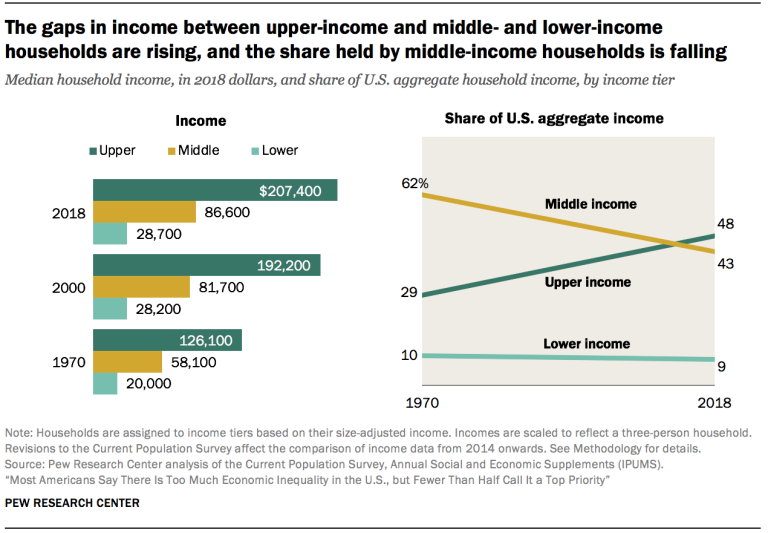 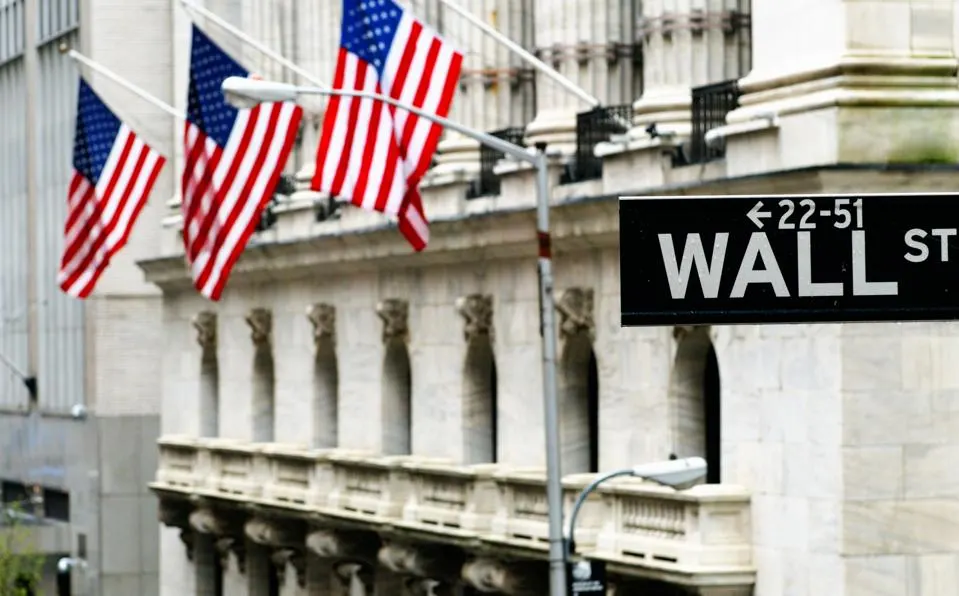 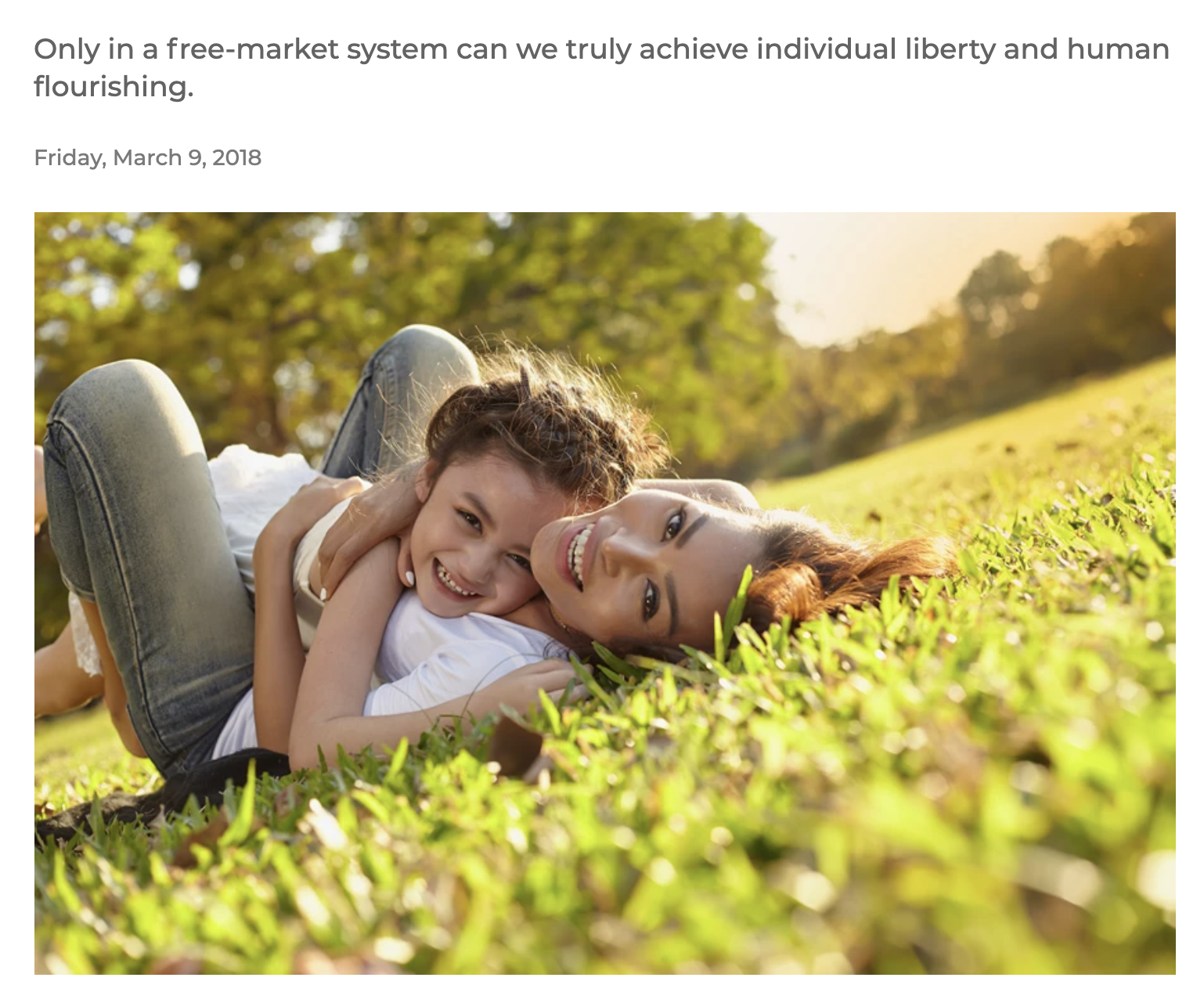 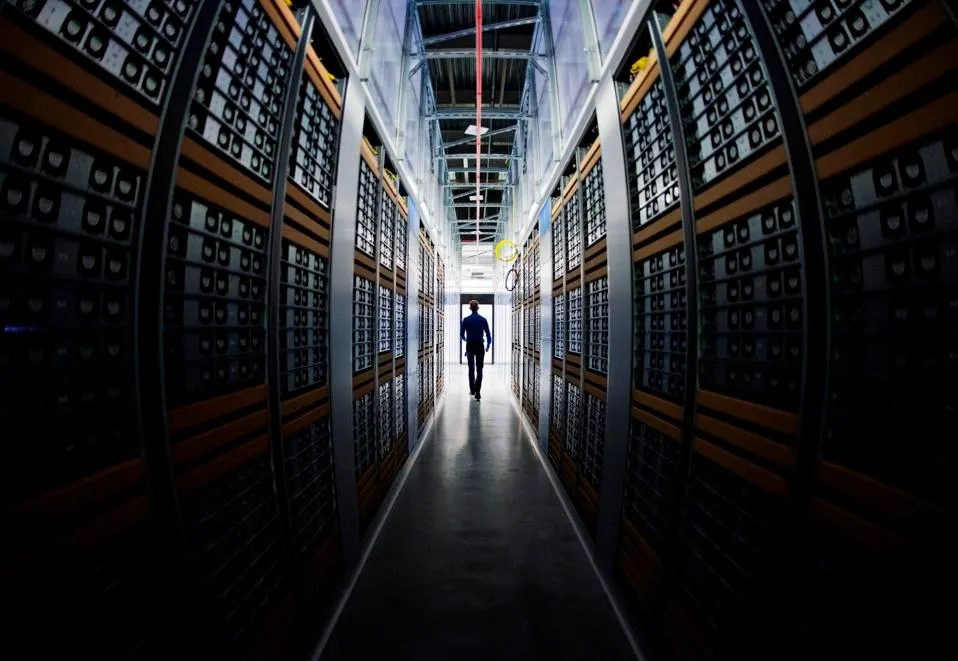 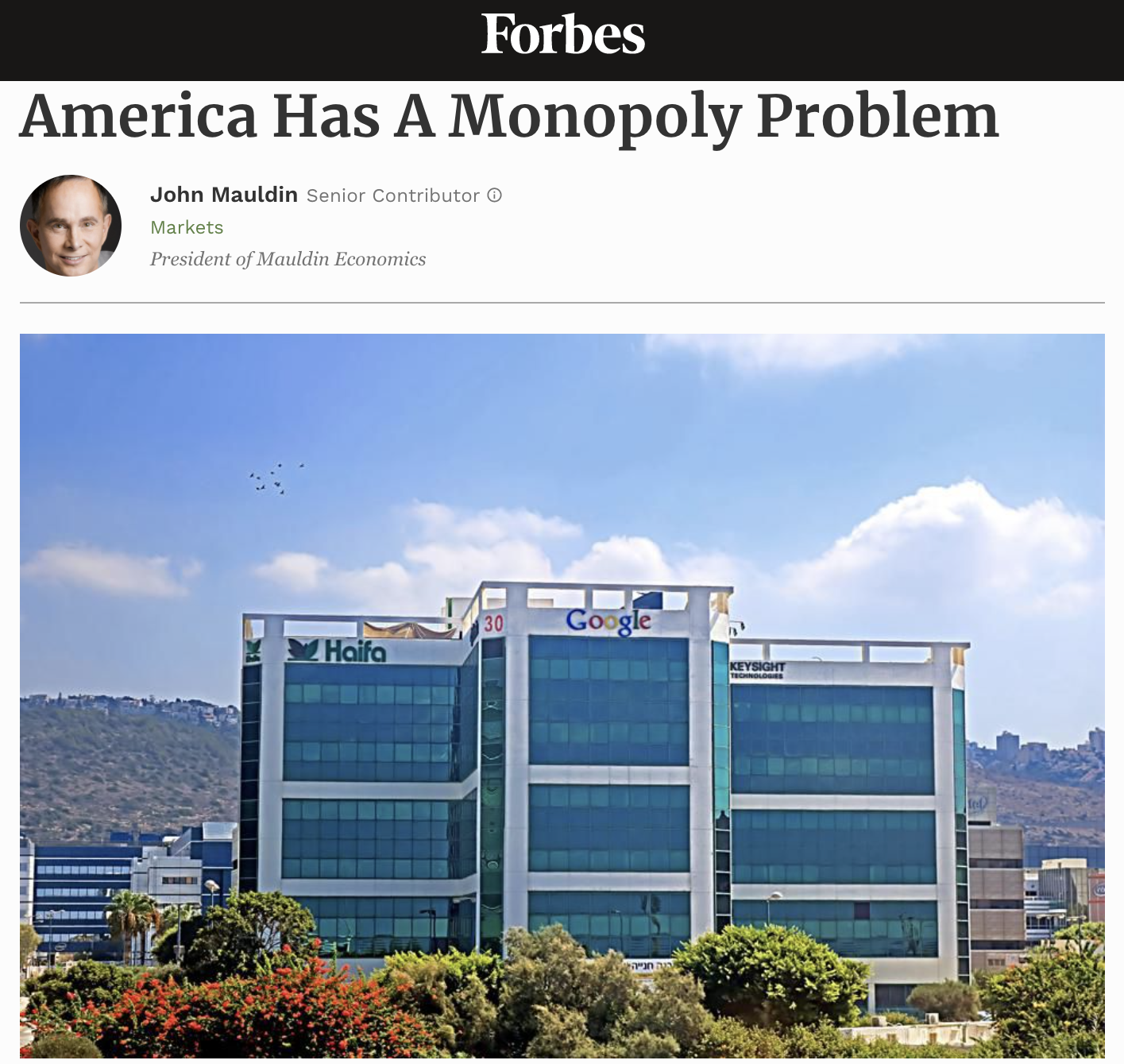 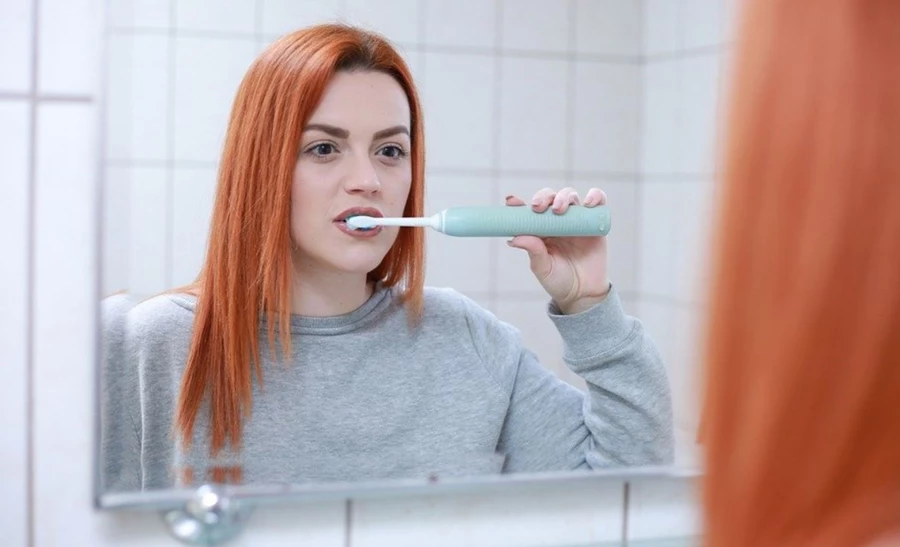 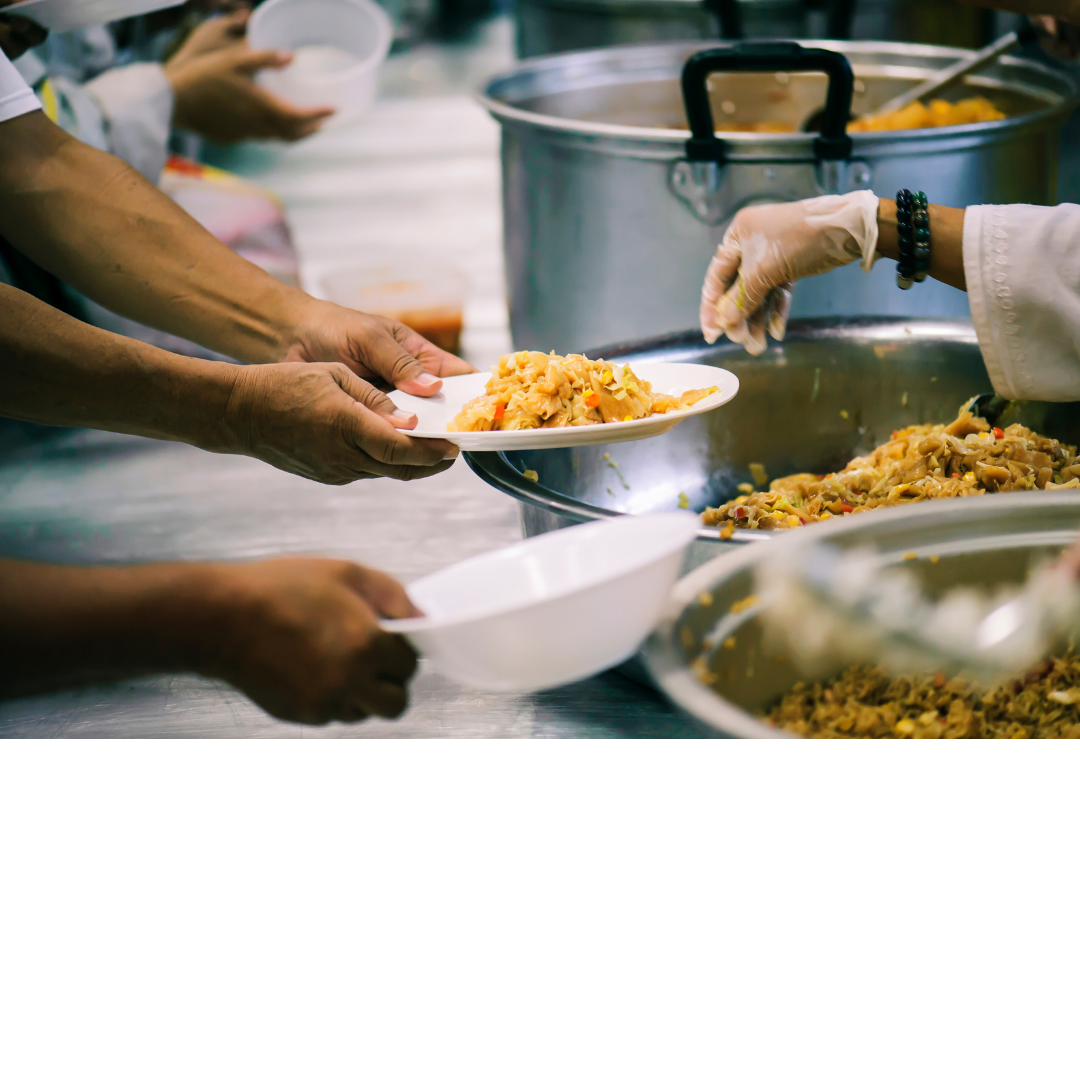 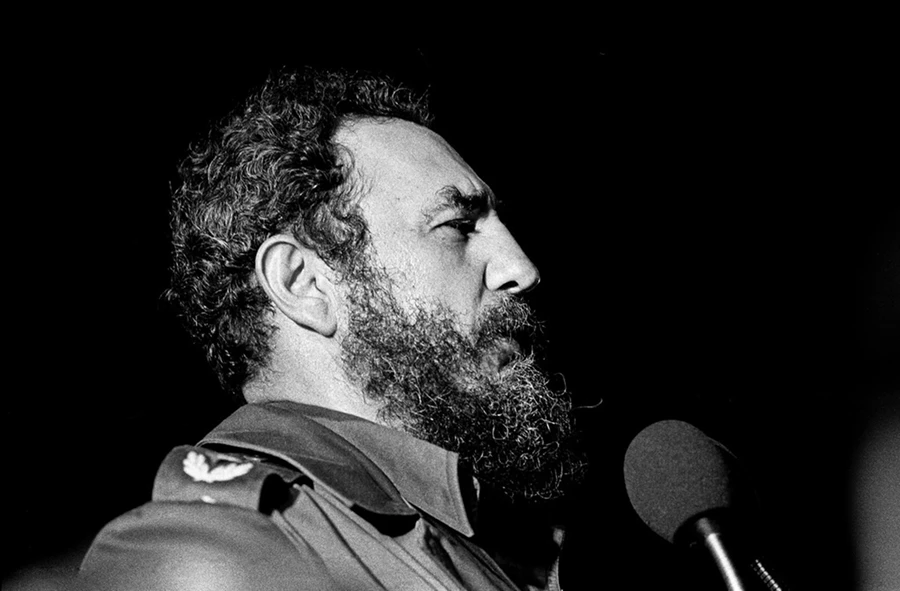 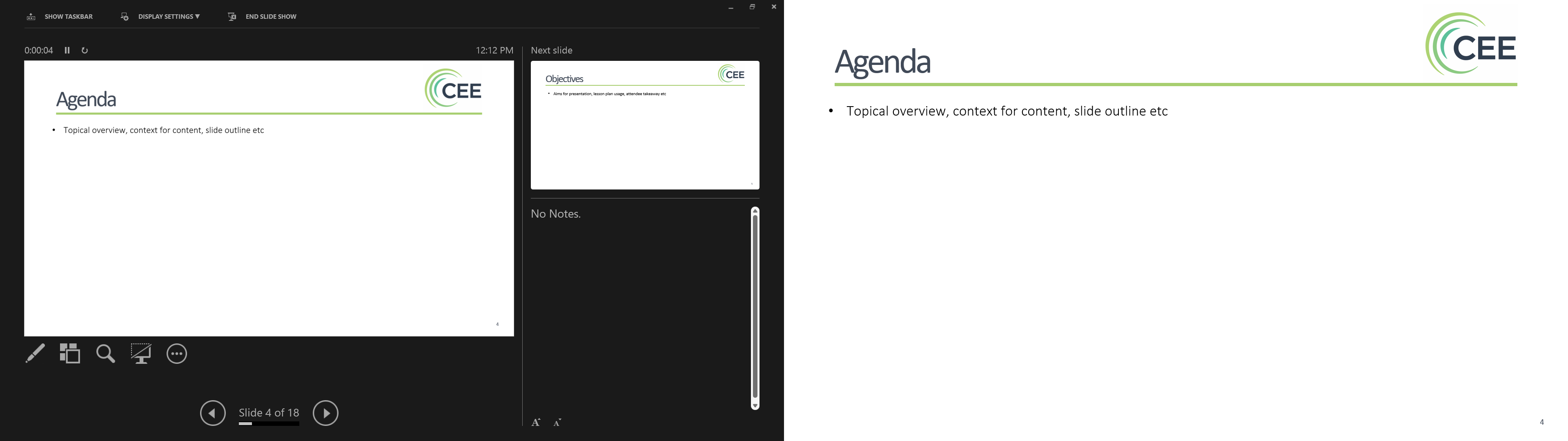 20
TOOL #1 Cost-Benefit Analysis Chart
1=not important	    	3=average importance		5=very important
21
Background Knowledge
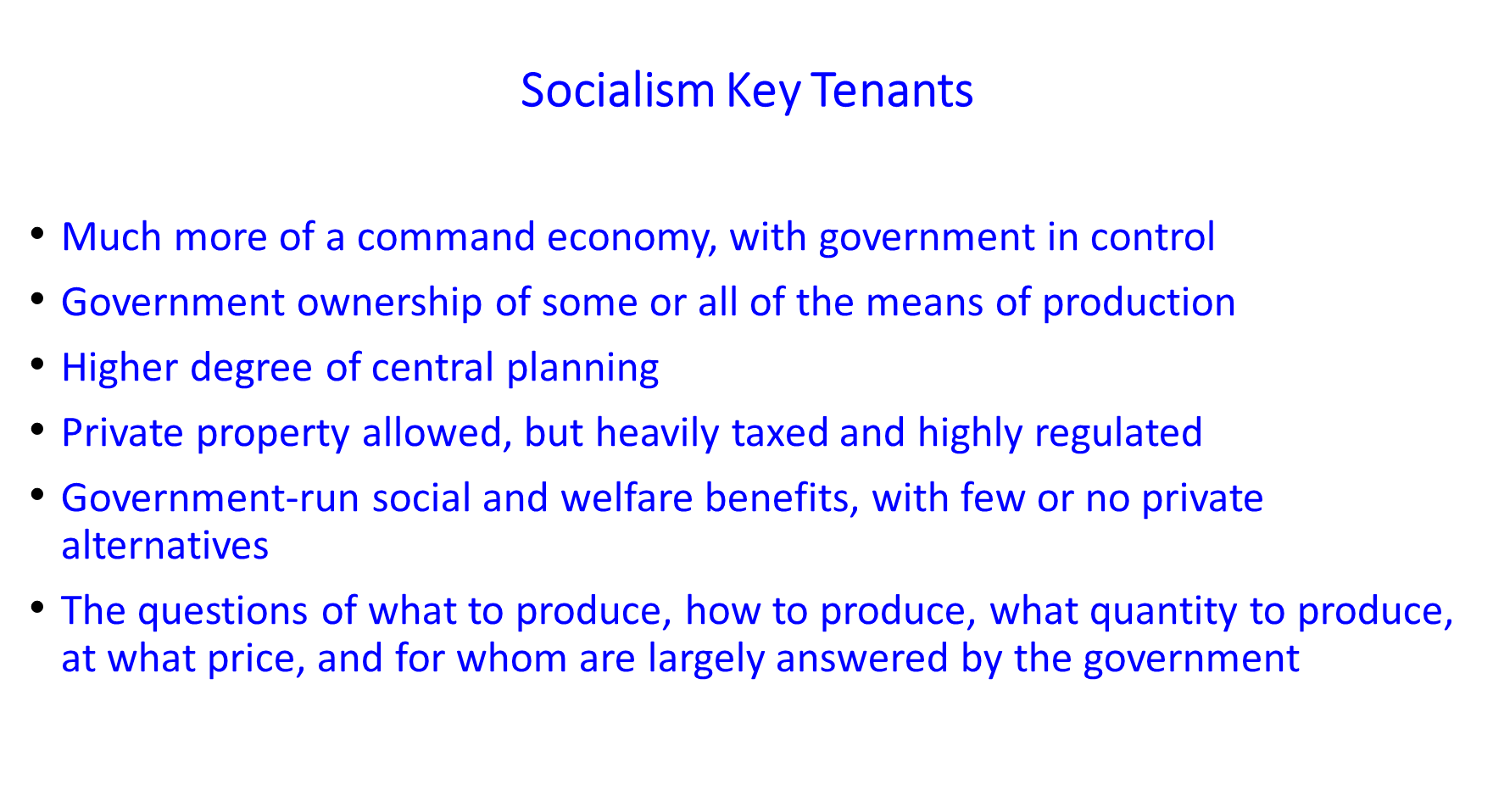 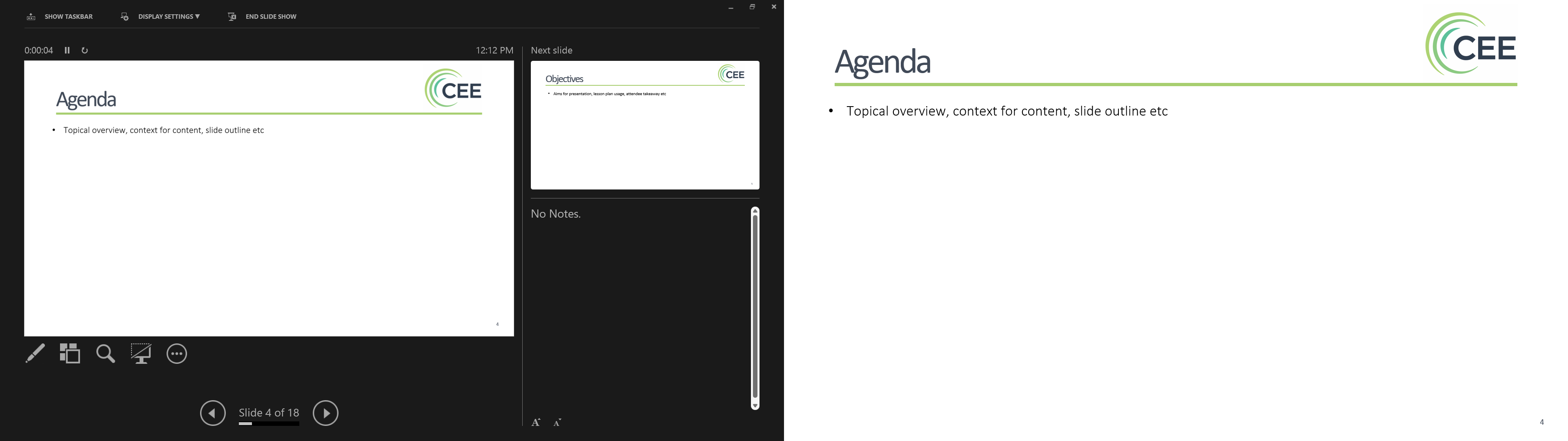 [Speaker Notes: Mention that Virginia teaches 4 types of economies:  market, command, traditional, and mixed.]
Socialism RESEARCH
BENEFITS
COSTS
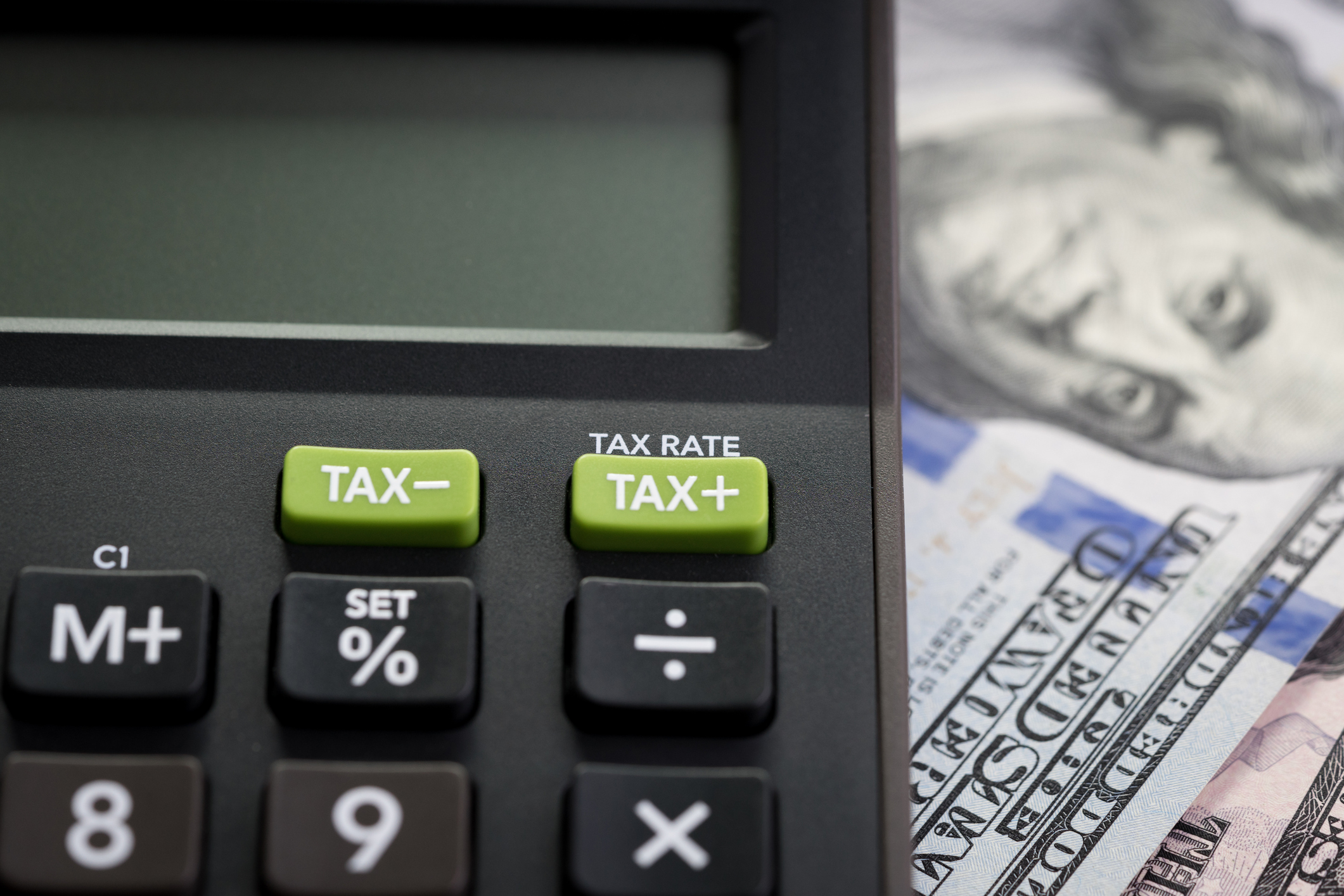 Requires higher taxation which reduces incentive to work and earn
Heil “Tax Rate Hikes and the Economy” Hoover Institution February 18, 2021
https://www.hoover.org/research/tax-rate-hikes-and-economy

Equal outcomes require unequal treatment
Perry “Don’t Be Fooled by ‘Equity’ – It’s A Mandate to Discriminate to Achieve Equal Outcomes with Unequal Treatment” American Enterprise Institute March 24, 2021
https://www.aei.org/carpe-diem/dont-be-fooled-by-equity-its-is-a-mandate-to-discriminate-to-achieve-equal-outcomes-with-unequal-treatment/
Central planning and price controls result in shortages 
Henderson “Price Controls: Still A Bad Idea” Hoover Institution January 20, 2022
https://www.hoover.org/research/price-controls-still-bad-idea

History of failure and totalitarianism
Walker-Werth “How Socialism Discourages Work and Creates Poverty” Foundation For Economic Education March 30, 2022
https://fee.org/articles/how-socialism-discourages-work-and-creates-poverty/
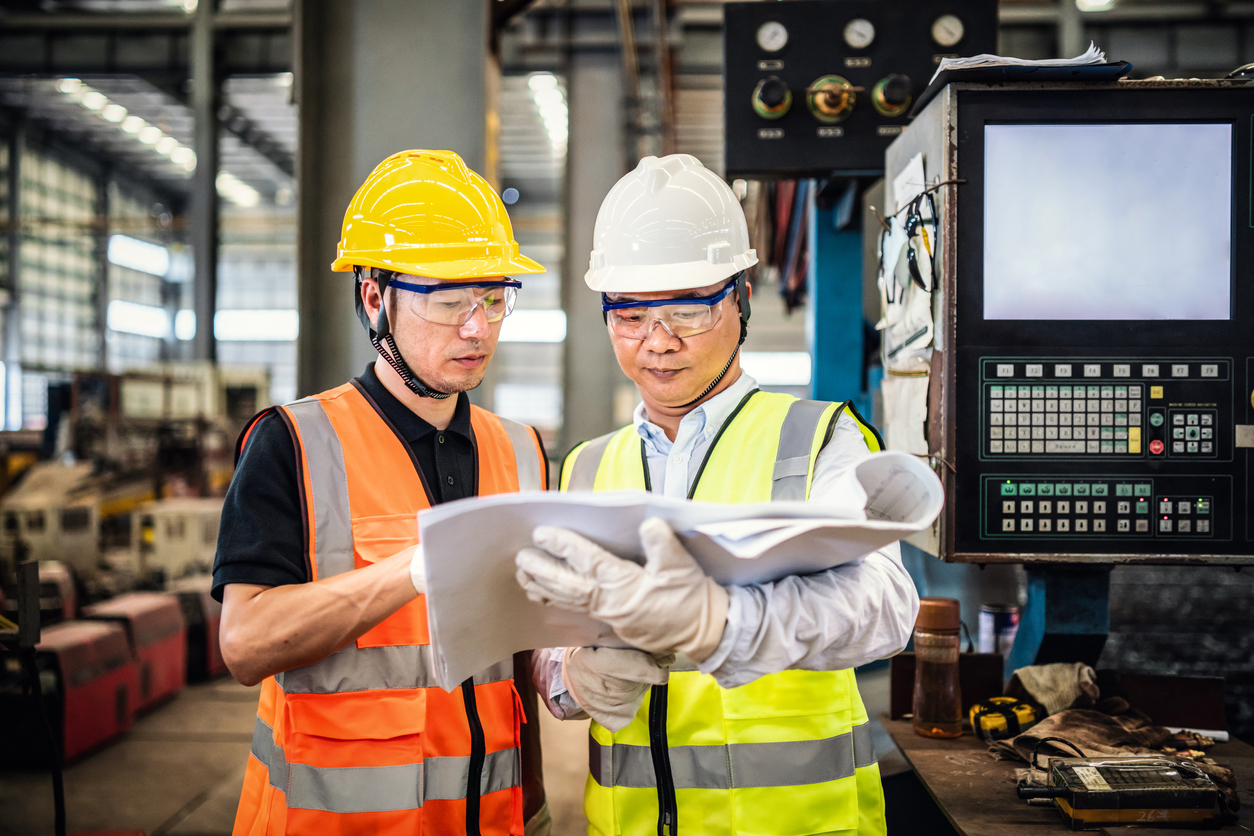 Reduces income inequality
Lazear “Socialism, Capitalism, and Income” Hoover Institute May 28, 2020
https://www.hoover.org/research/socialism-capitalism-and-income-0 


Centralized control simplifies decision-making
“The Benefits of Socialism ”International Business courses.lumenlearing.com
https://courses.lumenlearning.com/suny-internationalbusiness/chapter/reading-the-benefits-of-socialism/


Provides for “free” health care and education
Bassil “A Close Look at Cuba’s Health Care System” University of Miami News / Special Report 2023
https://cuba.miami.edu/business-economy/a-close-look-at-cubas-health-care-system/index.html 


Reduces unemployment
Thangavelu “Can Socialism Work in America?” Investopedia April 6, 2022
https://www.investopedia.com/articles/investing/051415/can-socialism-work-america.asp
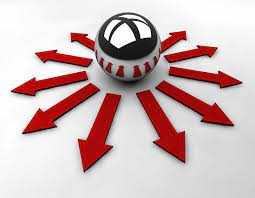 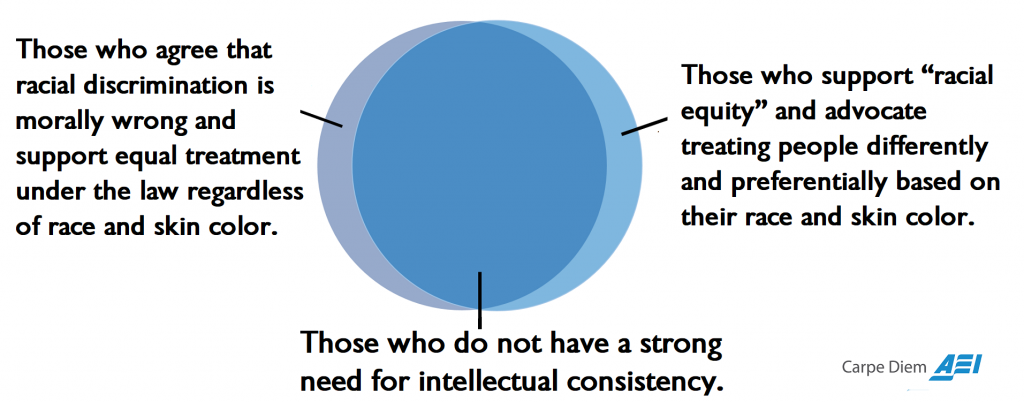 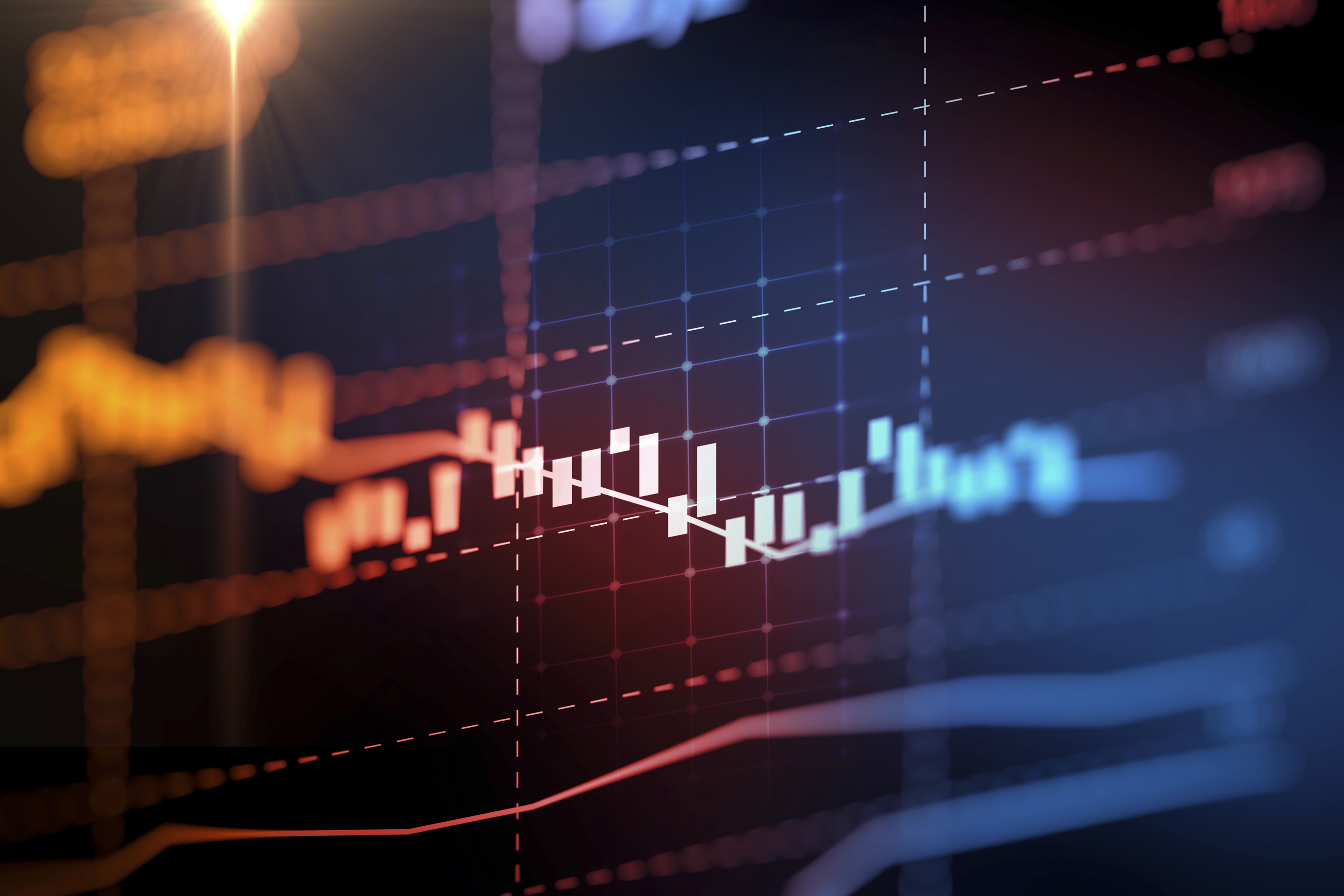 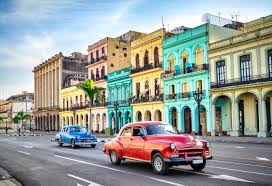 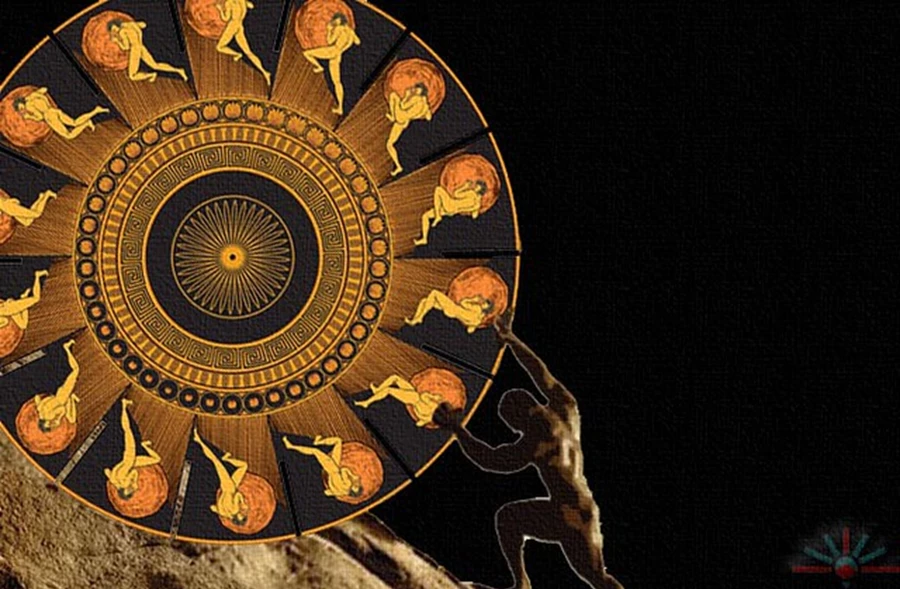 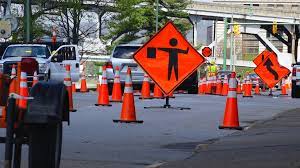 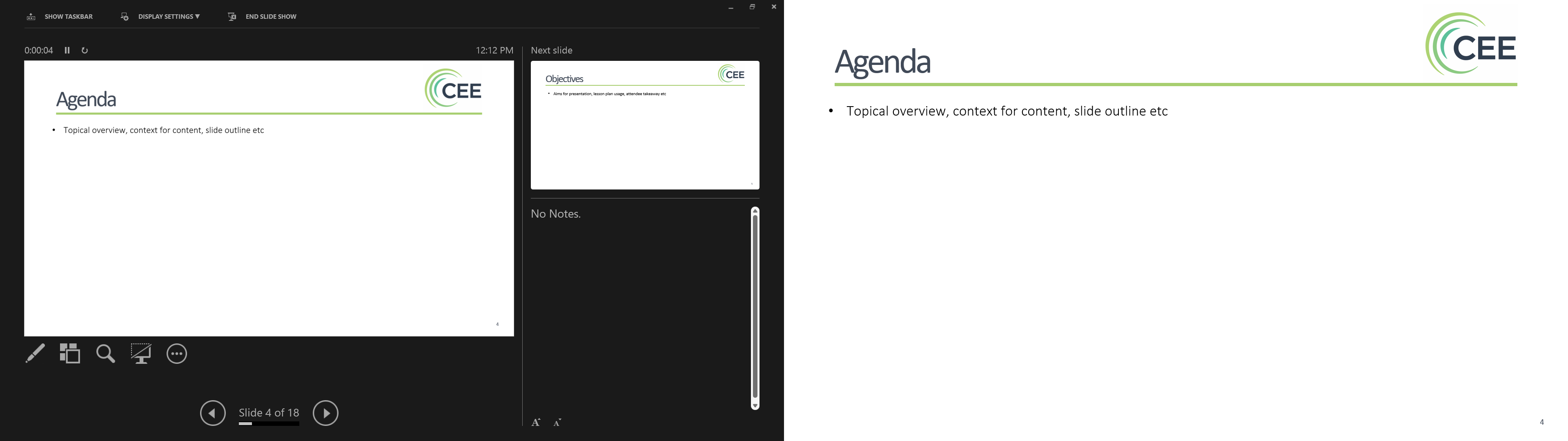 Socialism RESEARCH + TOOL #1
1=not important	    	3=average importance		5=very important
24
Tool #2 PACED Decision-Making Model
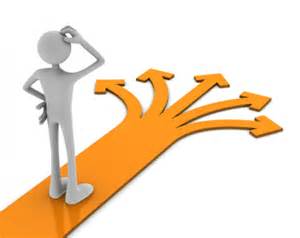 Instructional Tips
Choosing among multiple alternatives/choices
Important criteria to consider
Past, present, and future choices
State the Problem.
List the Alternatives.
Determine the Criteria.
 Evaluate the alternatives.
Make a Decision.
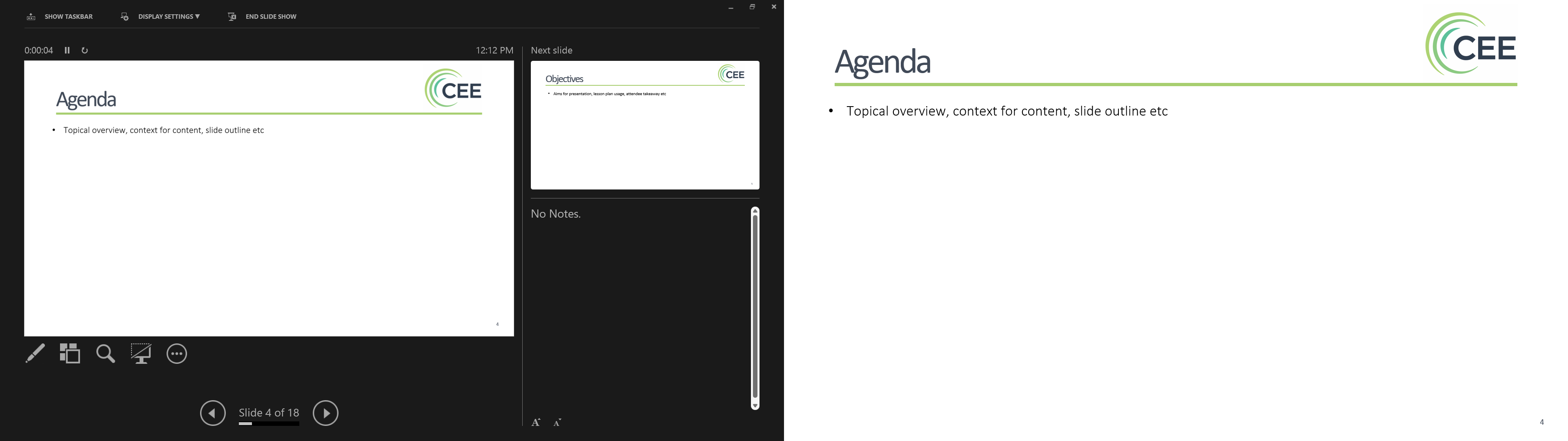 Marginal Thinking and the Sunk Cost Fallacy by MRU
Video 6:19
Tool #2: PACED Decision Making Model
1. Question/Problem:  Which profession should I choose?
1
4. Evaluate the Alternatives

3 = alternative meets criteria 
       very well
2 = alternative meets criteria 
       satisfactorily
1 = alternative does not meet 
       criteria satisfactorily
3
7
2
1
1
3
3
2
9
3
3
1
3
10
5. Decision (highest scoring alternative): _______________________________


    Opportunity Cost (second highest scoring alternative):  _______________________
Police
Dentist
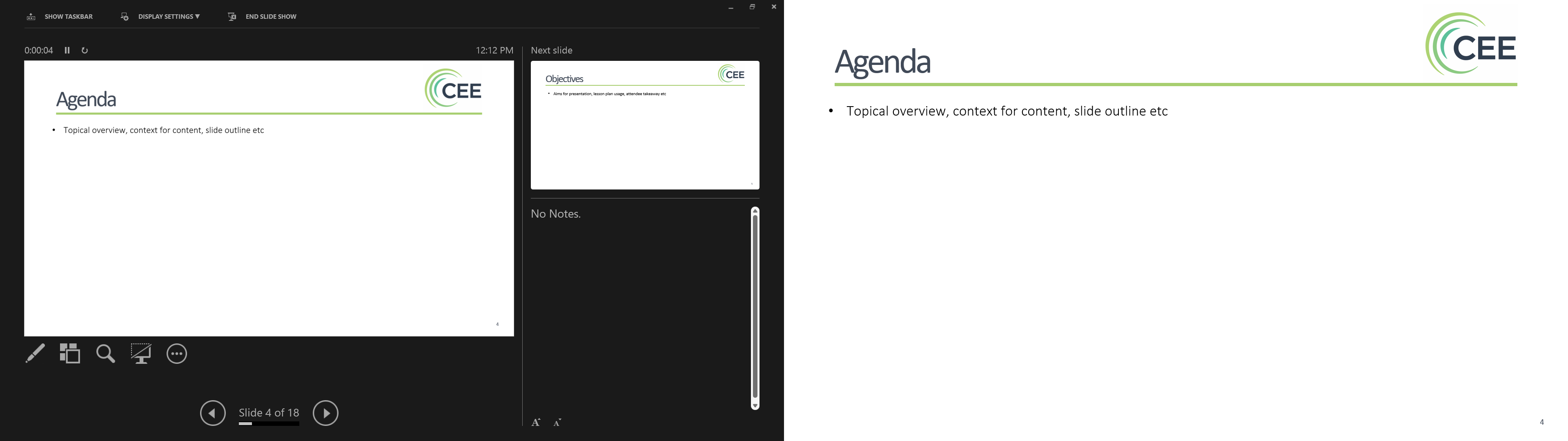 [Speaker Notes: Cannot use a “0” to evaluate when using weights b/c automatically negates weight value]
Tool #2: PACED Decision Making Model
1. Question/Problem:  Which profession should I choose?
20
20
10
50
1
4. Evaluate the Alternatives

3 = alternative meets criteria 
       very well
2 = alternative meets criteria 
       satisfactorily
1 = alternative does not meet 
       criteria satisfactorily
3
7
2
1
10
160
40
60
50
1
3
3
2
9
150
20
250
60
20
3
3
1
3
10
60
50
60
30
200
Dentist
5. Decision (highest scoring alternative): ________________________


    Opportunity Cost (second highest scoring alternative):  _______________________
Police
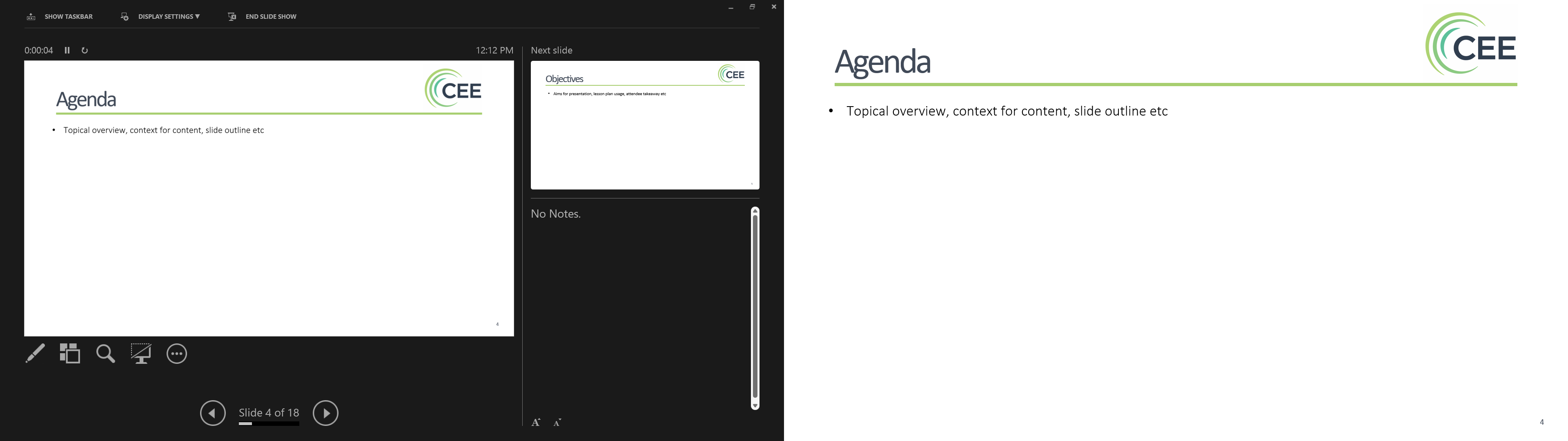 TOOL #2 PACED Decision Making Model
Question/Problem:  Which economic system is best for the United States?
Economic Equity
(not equality but fairness)
Economic Growth
(revenue, GDP, trade)
Economic Efficiency
(little to no waste)
Economic Freedom
(producers,
consumer)
4. Evaluate the Alternatives

3 = alternative meets criteria 
       very well
2 = alternative meets criteria 
       satisfactorily
1 = alternative does not meet 
       criteria satisfactorily
2
3
10
3
2
2
1
1
3
7
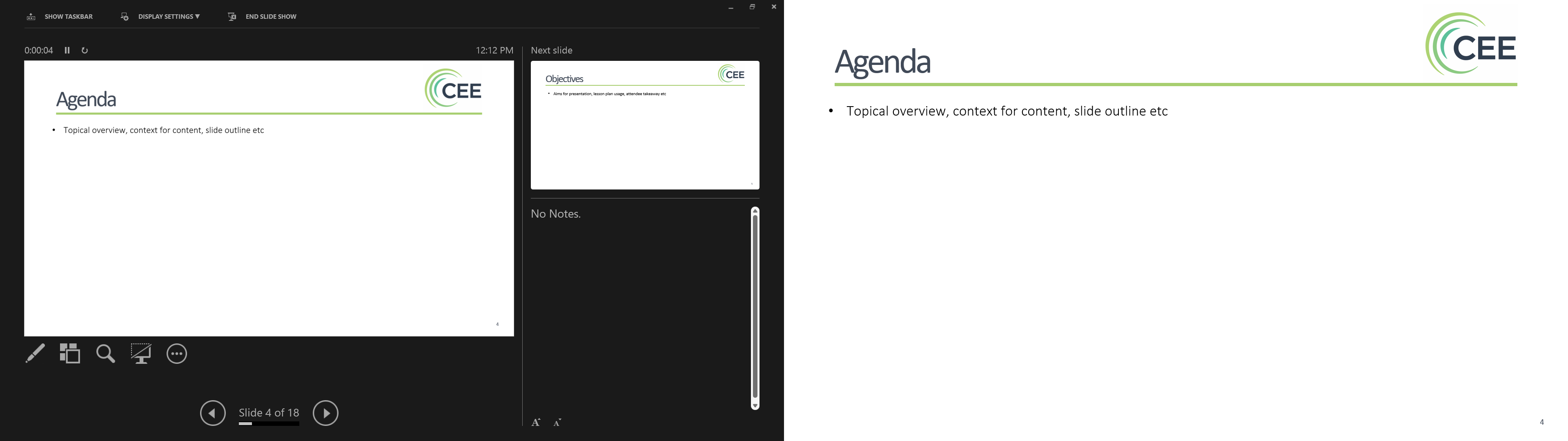 TOOL #2 PACED Decision Making Model
Question/Problem:  Which economic system is best for the United States?
5
5
5
85
4. Evaluate the Alternatives

3 = alternative meets criteria 
       very well
2 = alternative meets criteria 
       satisfactorily
1 = alternative does not meet 
       criteria satisfactorily
2
3
10
3
2
170
210
15
15
10
2
1
1
3
7
5
10
275
5
255
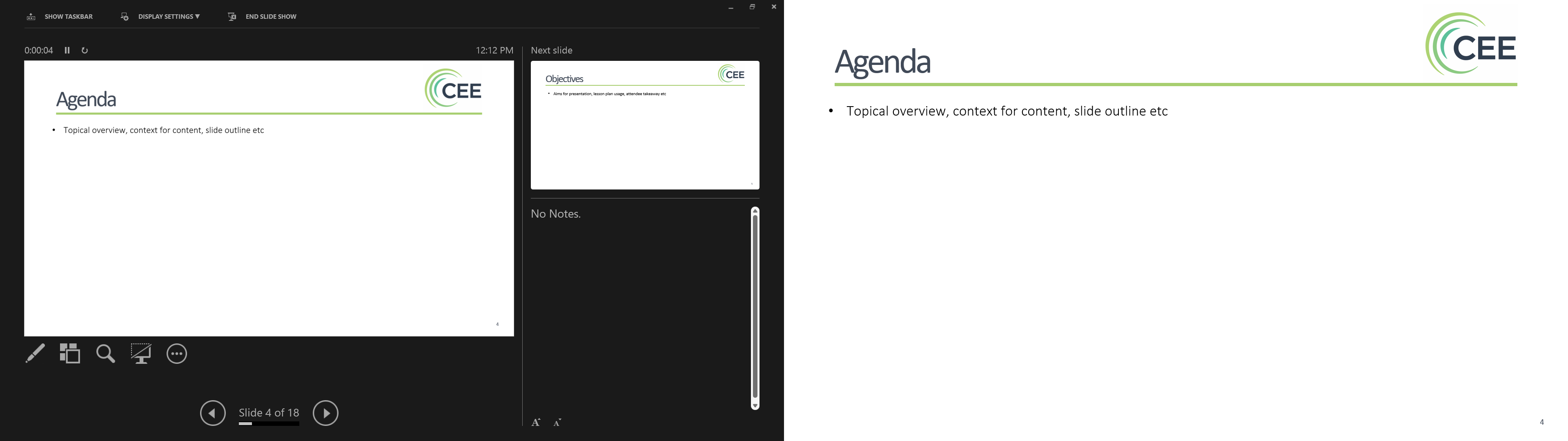 Tool #1 Cost-Benefit Analysis Chart
Tool #2 PACED Decision-Making Model
Whole Class
Application on Google Docs!
Graphic Organizer for Primary andSecondary Sources!
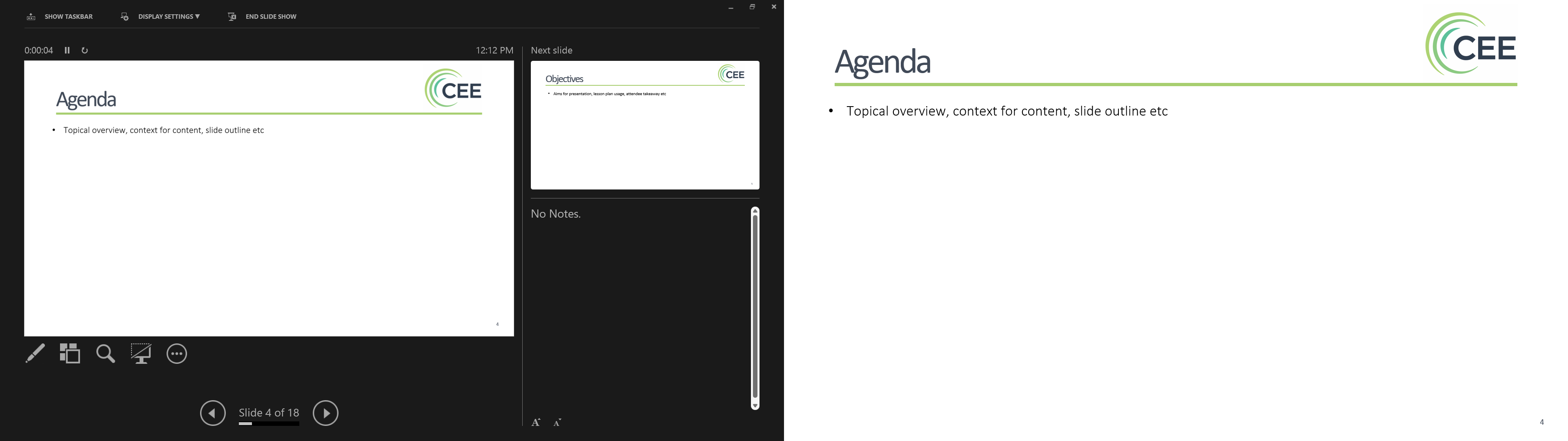 Tool #3 Economic Way of Thinking 6 Principles
Inquiry-based Learning101
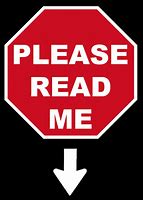 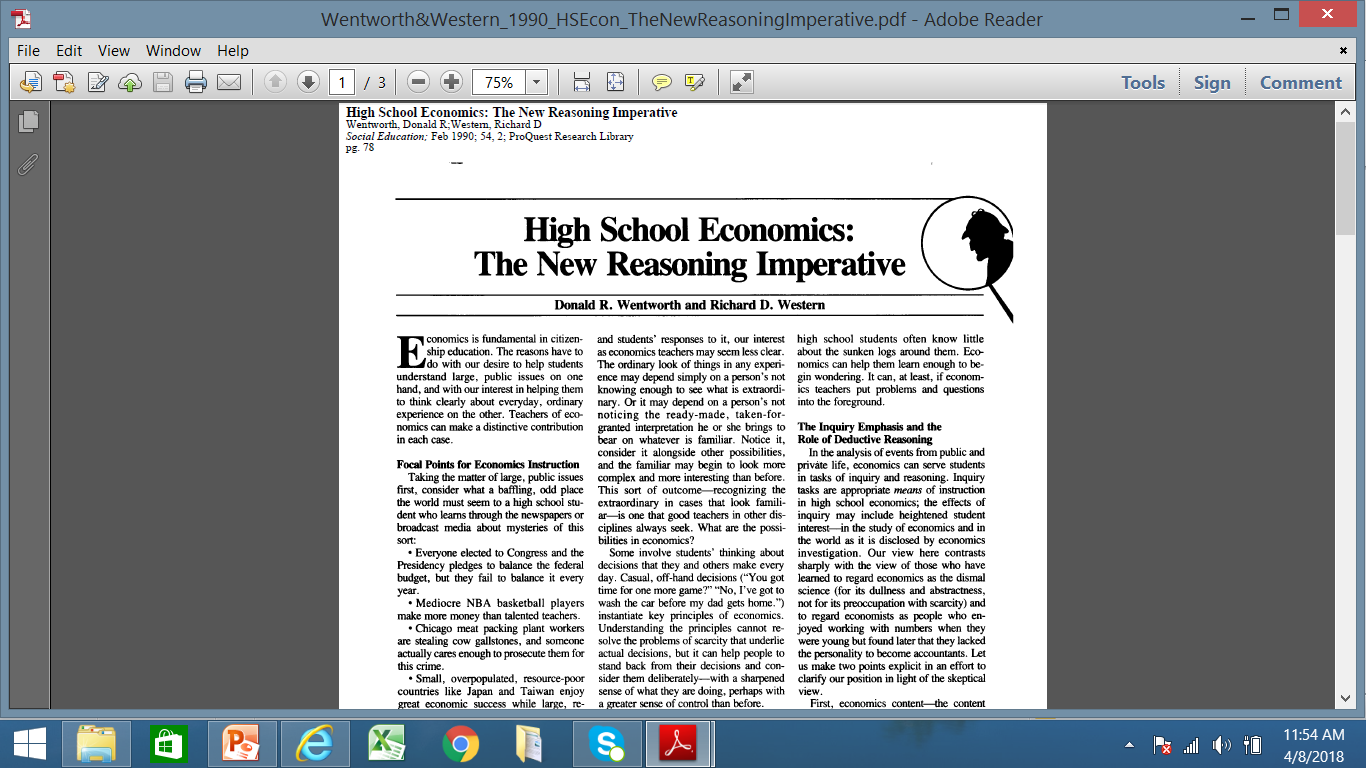 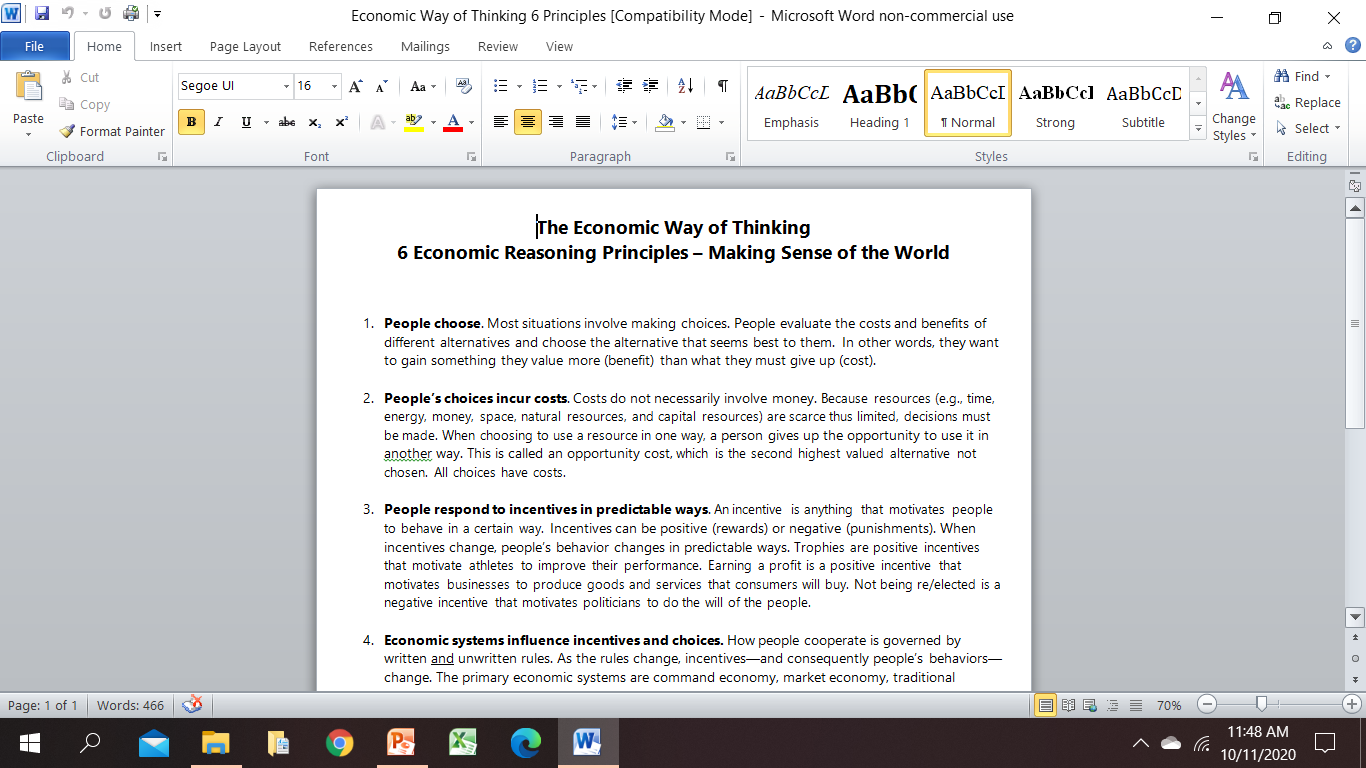 Tool #3 Economic Way of Thinking 6 Principles
Qualitative framework for cost-benefit & PACED
People choose.
People’s choices involve costs.
People respond to incentives in predictable ways.
People create rules and economic systems that influence individual choices and incentives.
People gain when they trade voluntarily.
People’s choices have consequences that lie in the future.
Tool #3 Economic Way of Thinking 6 Principles
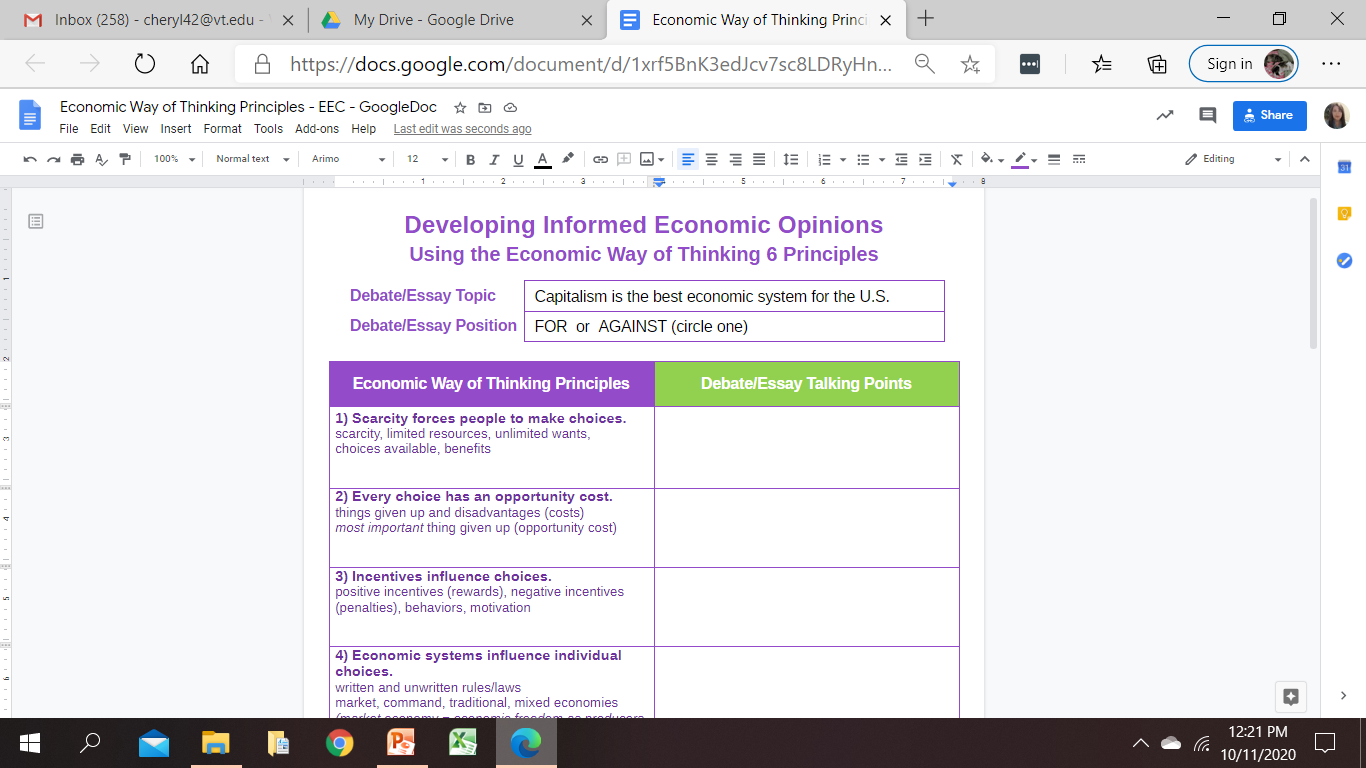 Tool #3 Economic Way of Thinking 6 Principles
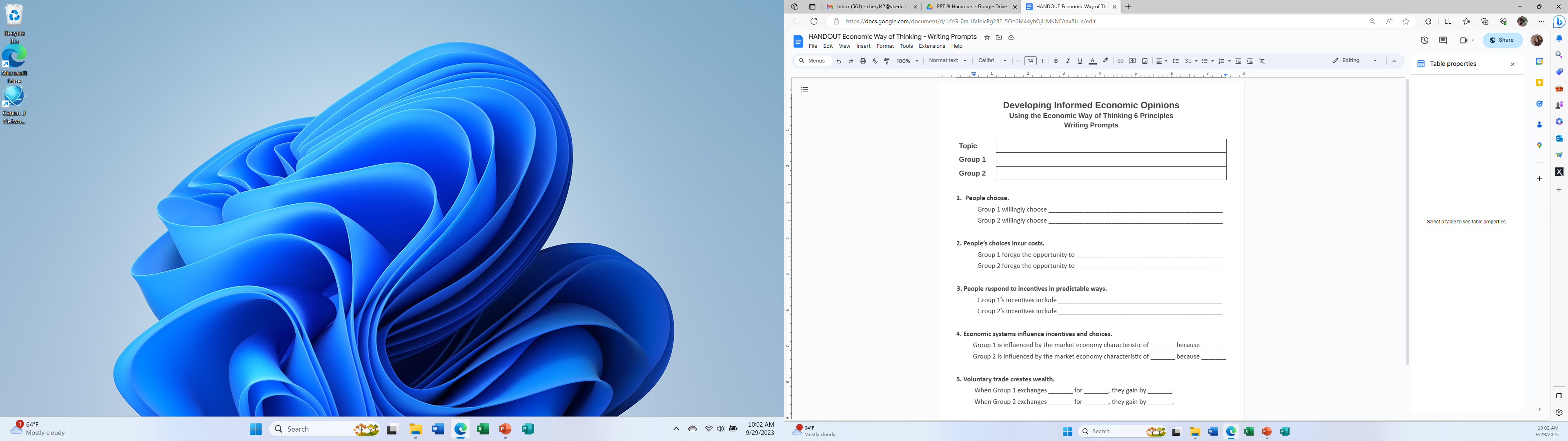 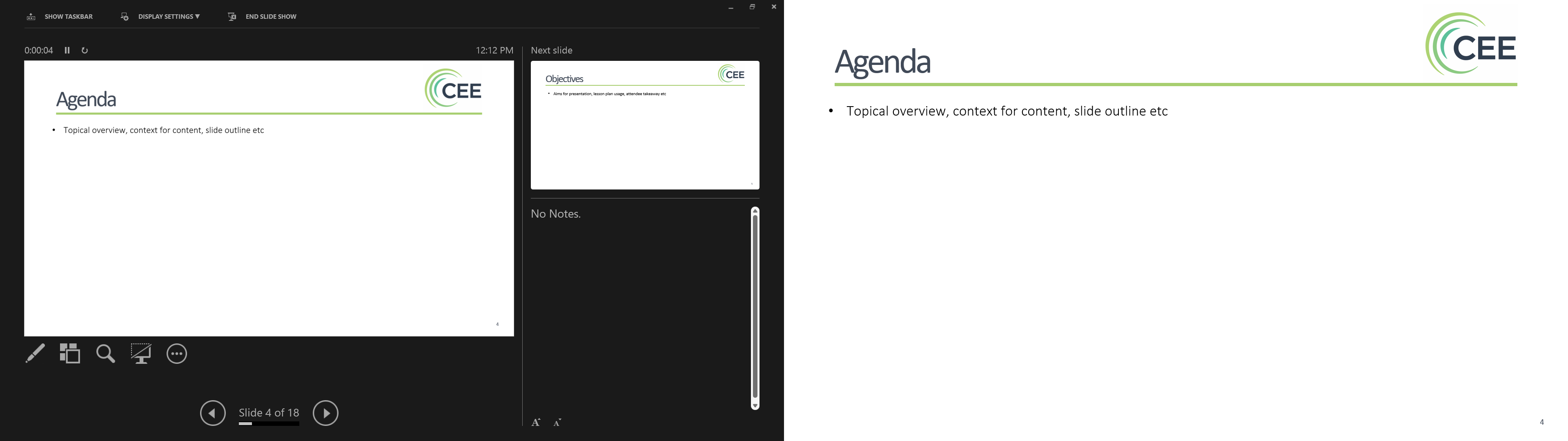 Tool #3 Economic Way of Thinking 6 Principles
Assessments:
Self
Peer
Debate
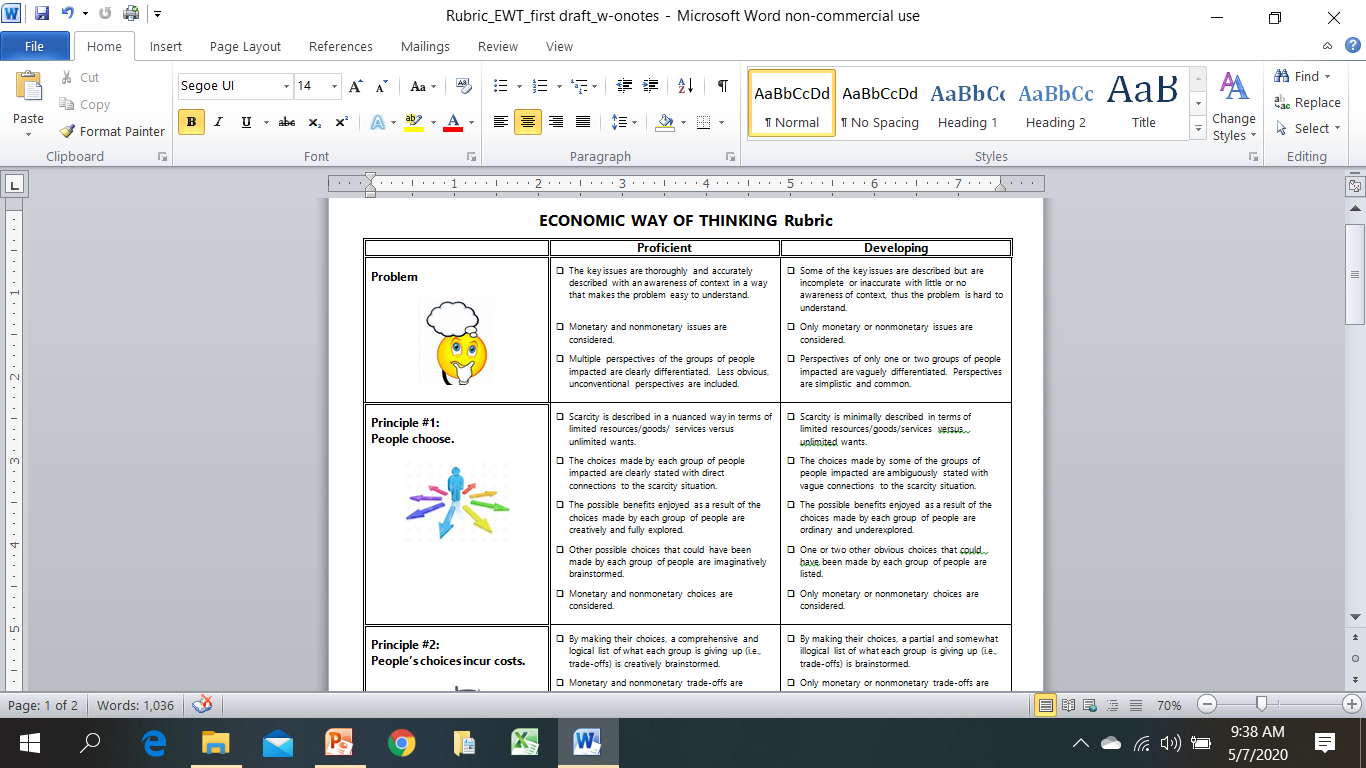 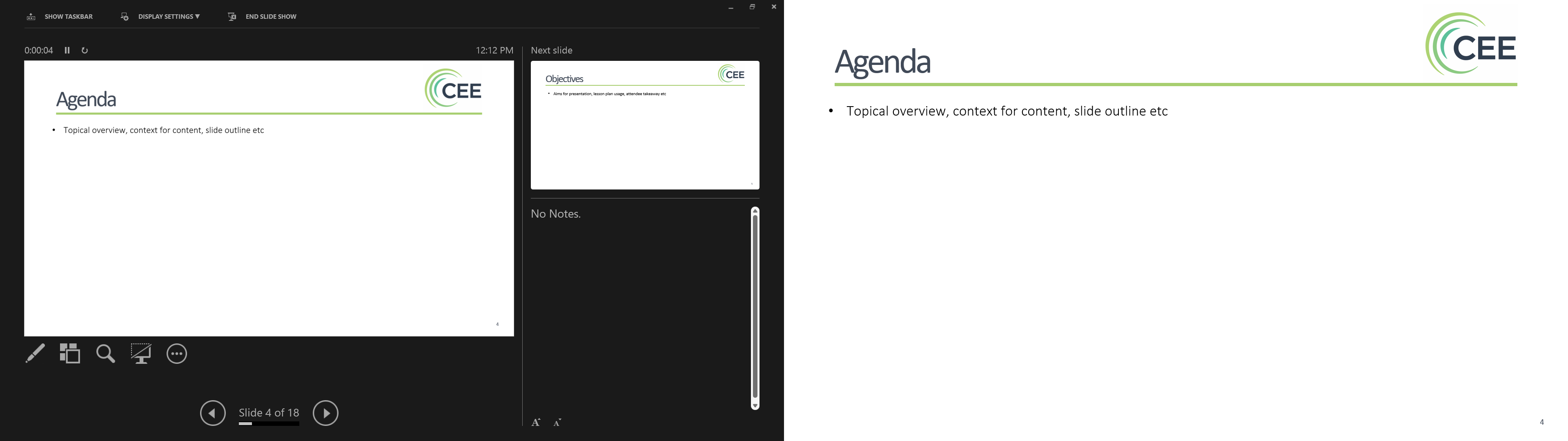 DEBATE – Opening Argument
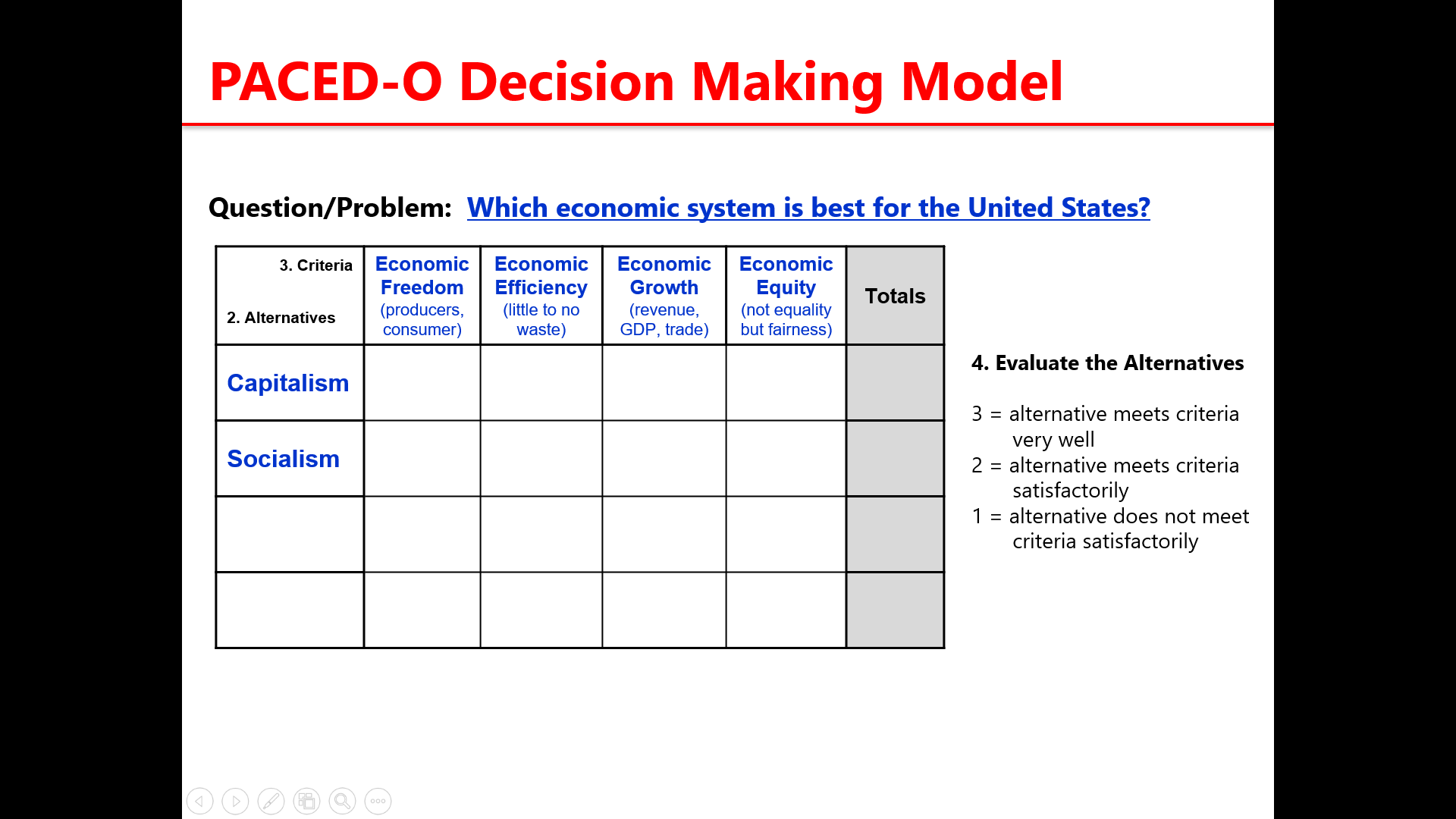 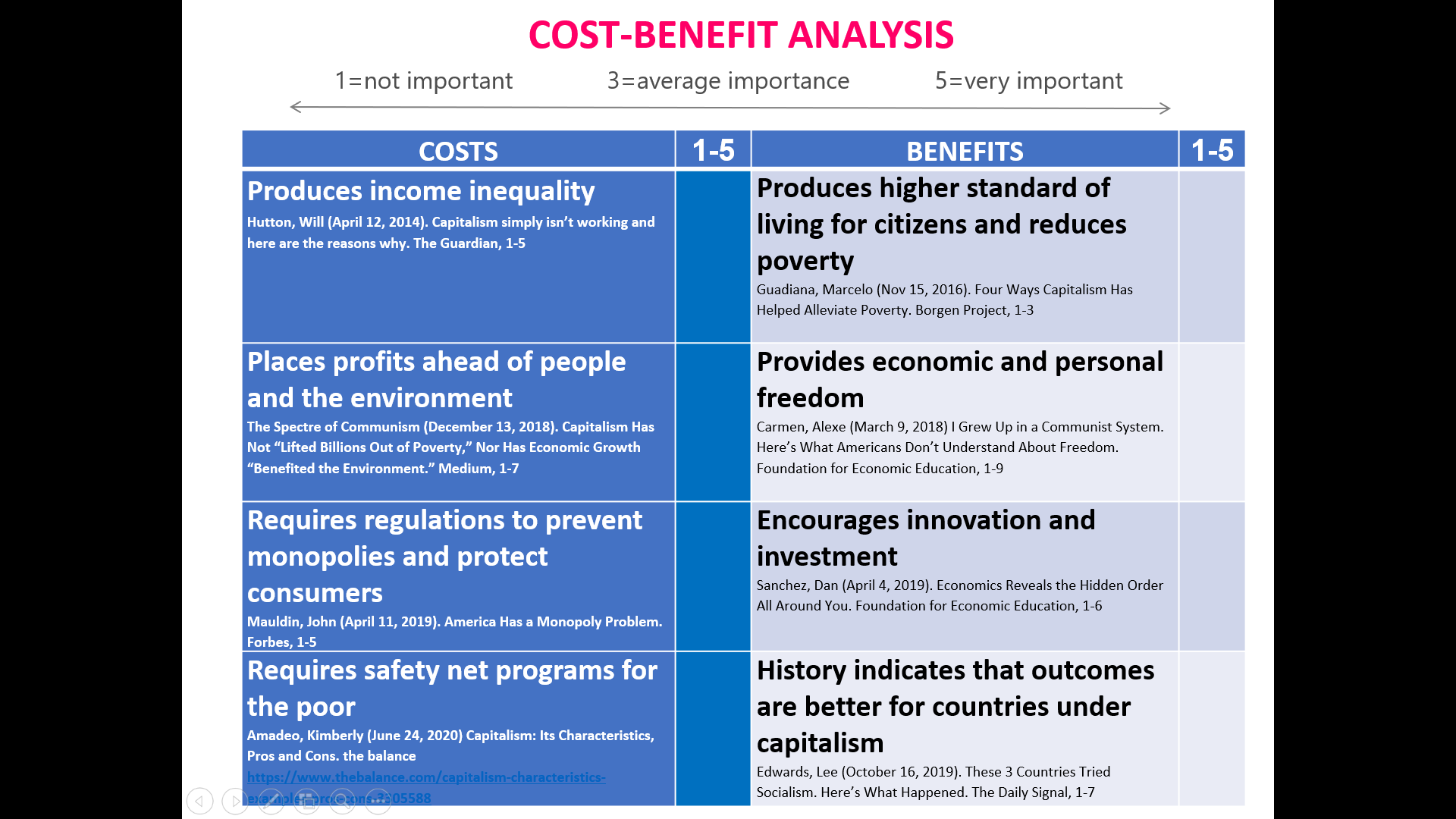 People choose.
People’s choices involve costs.
People respond to incentives in predictable ways.
People create rules and economic systems that influence individual choices and incentives.
People gain when they trade voluntarily.
People’s choices have consequences that lie in the future.
State FOR or AGAINST Capitalism.

Share one brief argument through the lens of an Economic Reasoning Tool.
4 Corners (Post-test or Poll)
Strongly Disagree
Strongly Agree
Capitalism is the best economic system for the United States
Agree
Disagree
WRAP-UP
Tool #3: Cost-Benefit Analysis RUBRIC
Assessments:
Self
Peer
Debate
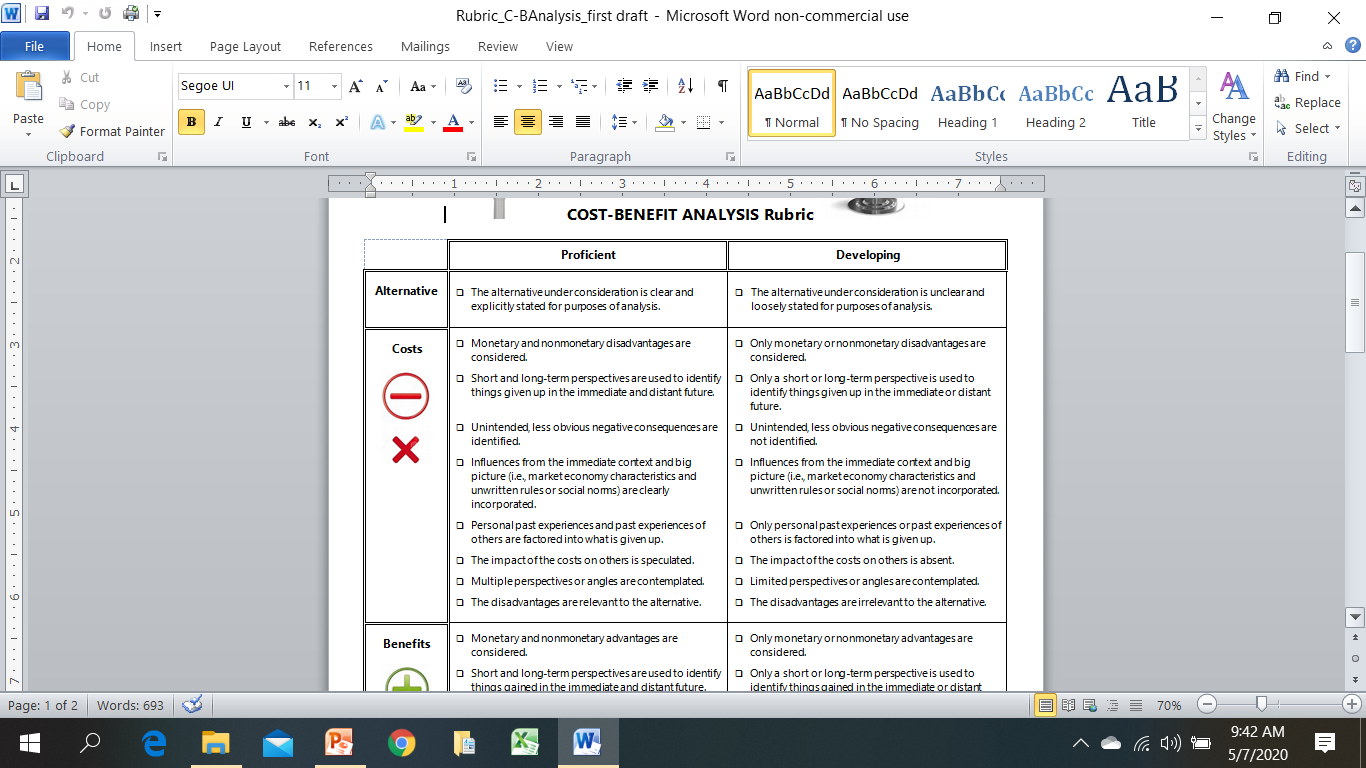 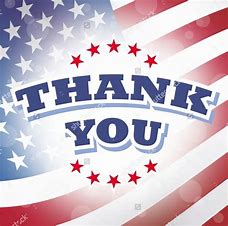 Dan Mortensen
drmortensen@vcu.edu
Cheryl Ayers
cheryl42@vt.edu
Google Drive Folder - Content & Pedagogy Resources
https://drive.google.com/drive/folders/1kx9iF_BEv_CUMi7rN9dcpceI3BOhR4xL?usp=sharing
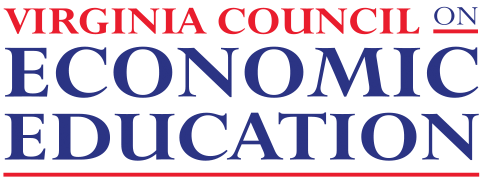 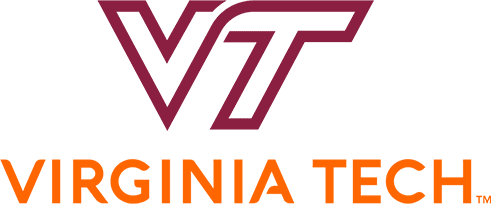 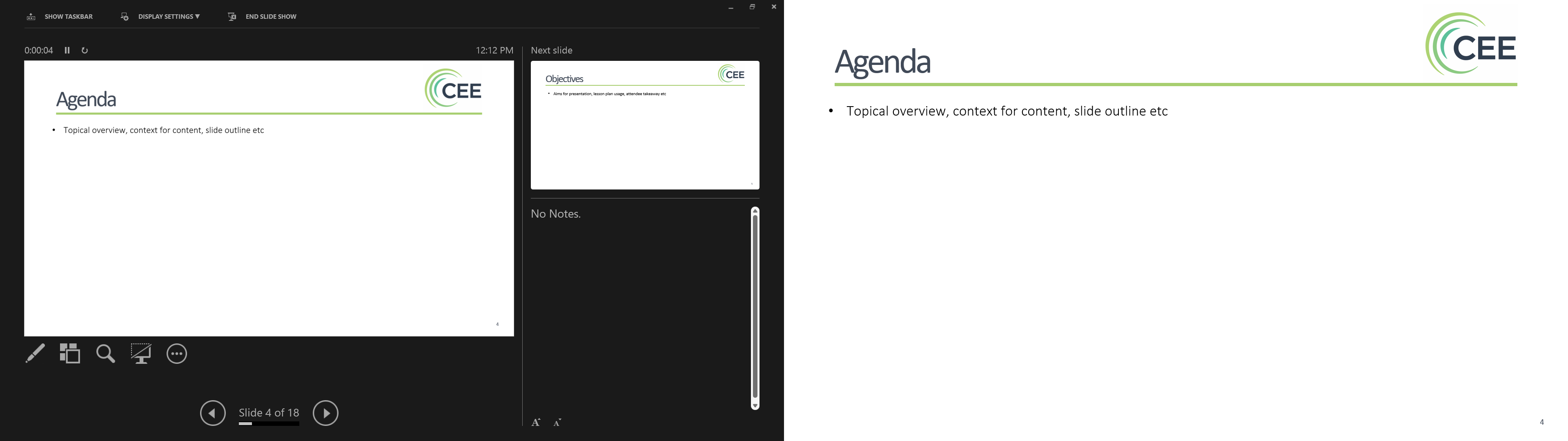 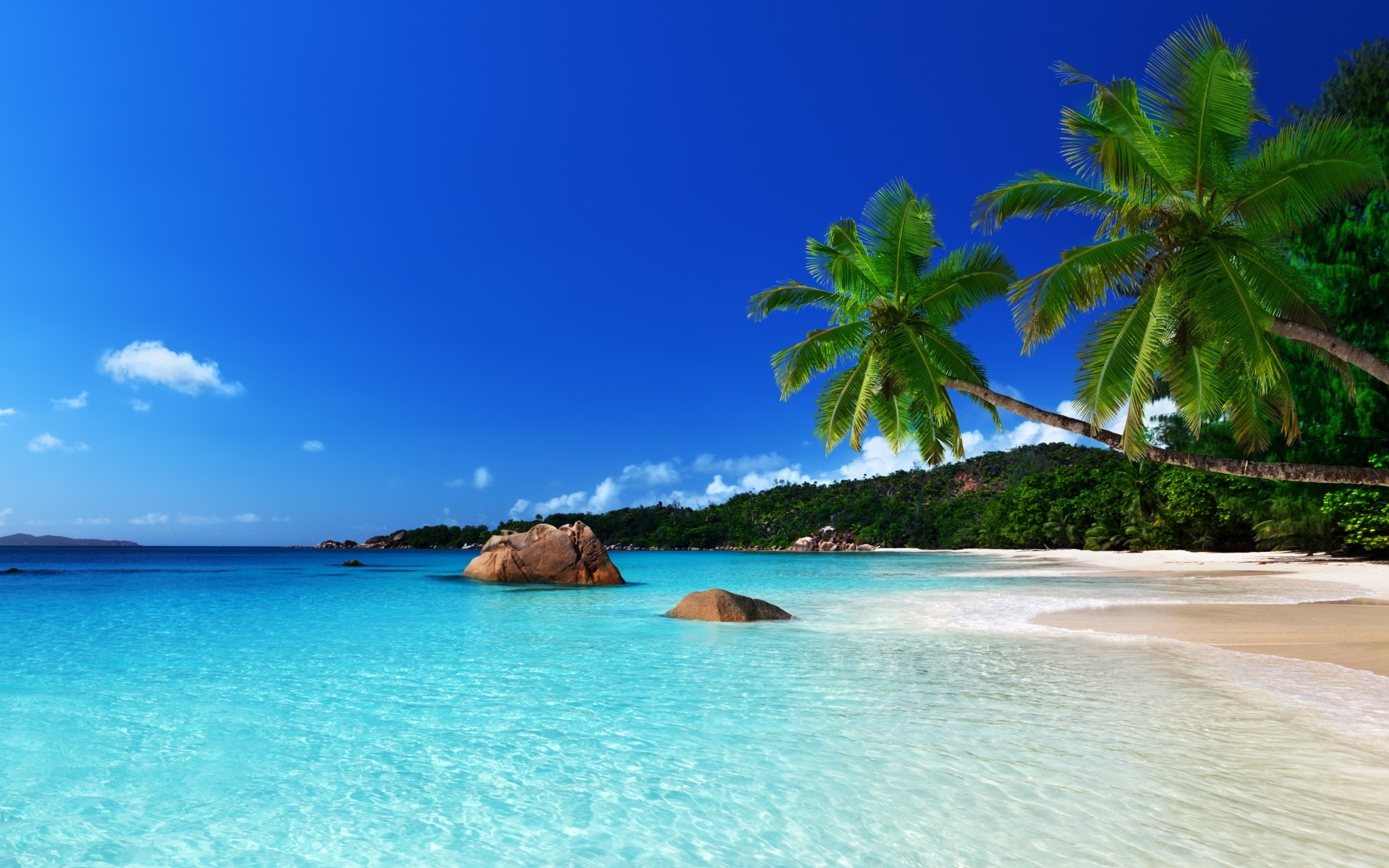 Questions/Comments?
MORE SLIDES & RESOURCES
Tool #3: Cost-Benefit Analysis RUBRIC
Assessments:
Self
Peer
Debate
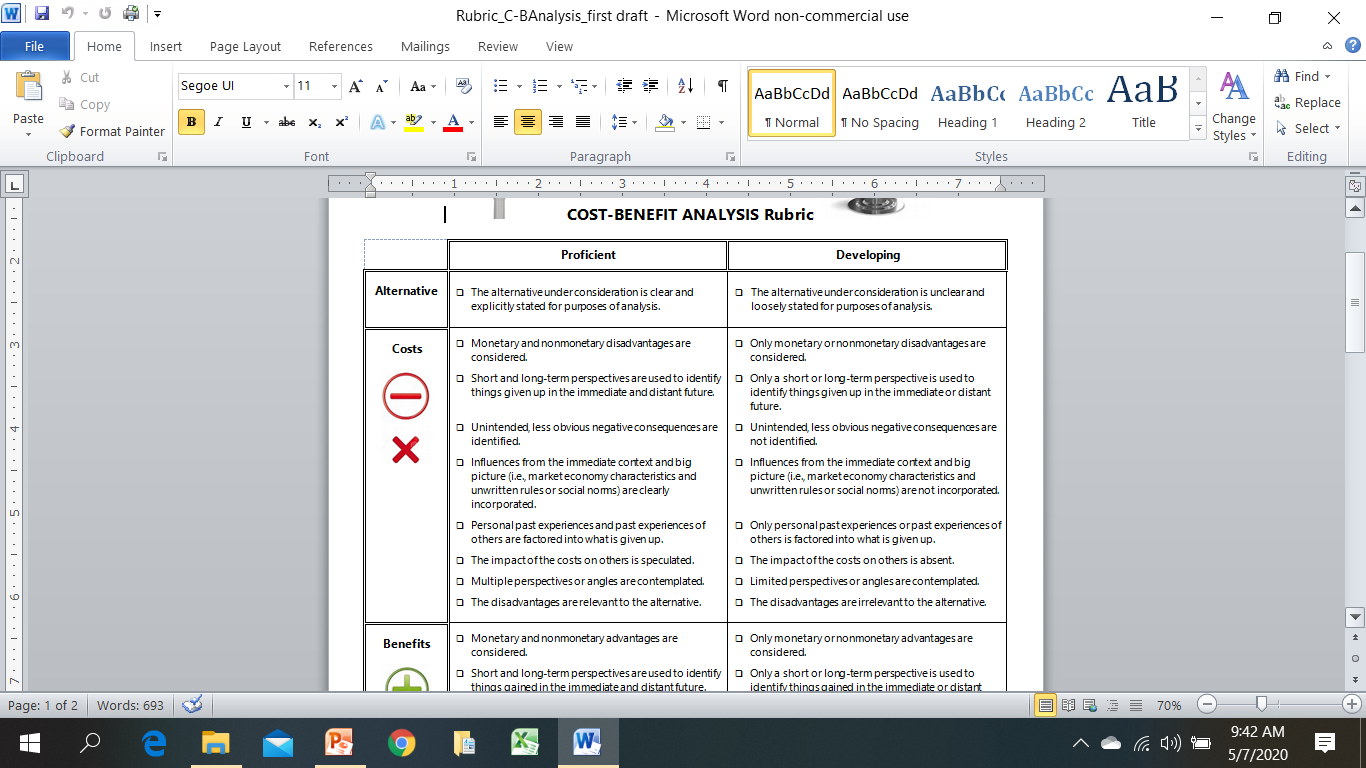 Controversial Issues & Civil Dialogue
Why is it important to teach students to discuss/deliberate/debate controversial issues?
TEACHER REFLECTIONS

“I want my students to learn how to really listen to one another and take the perspectives of their classmates.  I want to encourage my students to come to class with an open mind, willingness to learn from their peers, and respect for differences.”

“My goals for student learning include introspection, reflection, and critical thinking skills, all of which are fostered in dialogue with peers about topics that make them step outside their comfort zones.”

“The appeal of ‘the hard stuff’ is that it encourages students to think critically about social life, that is, to question what they learn and make meaning from what they learn, to synthesize information from various sources, and to evaluate ideas.”
[Speaker Notes: Quotes from teachers]
Other Resources
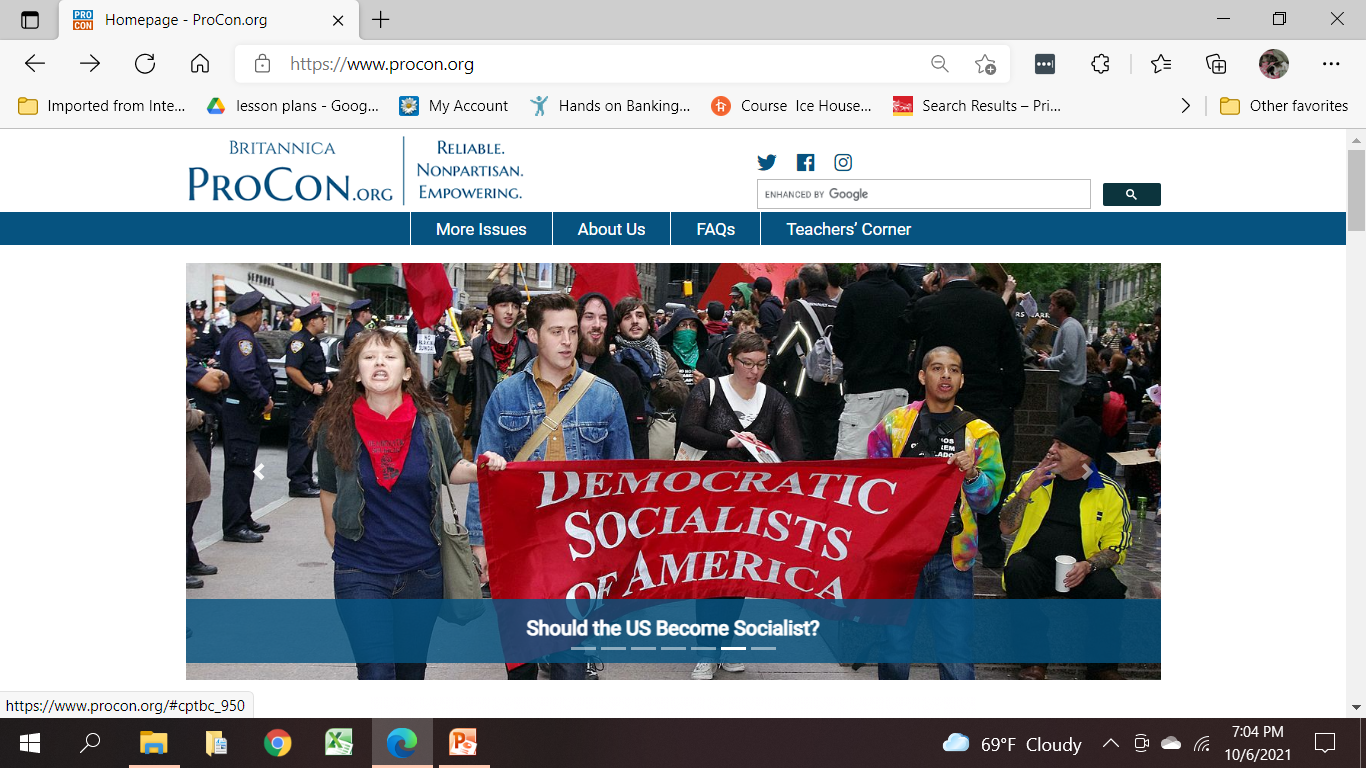 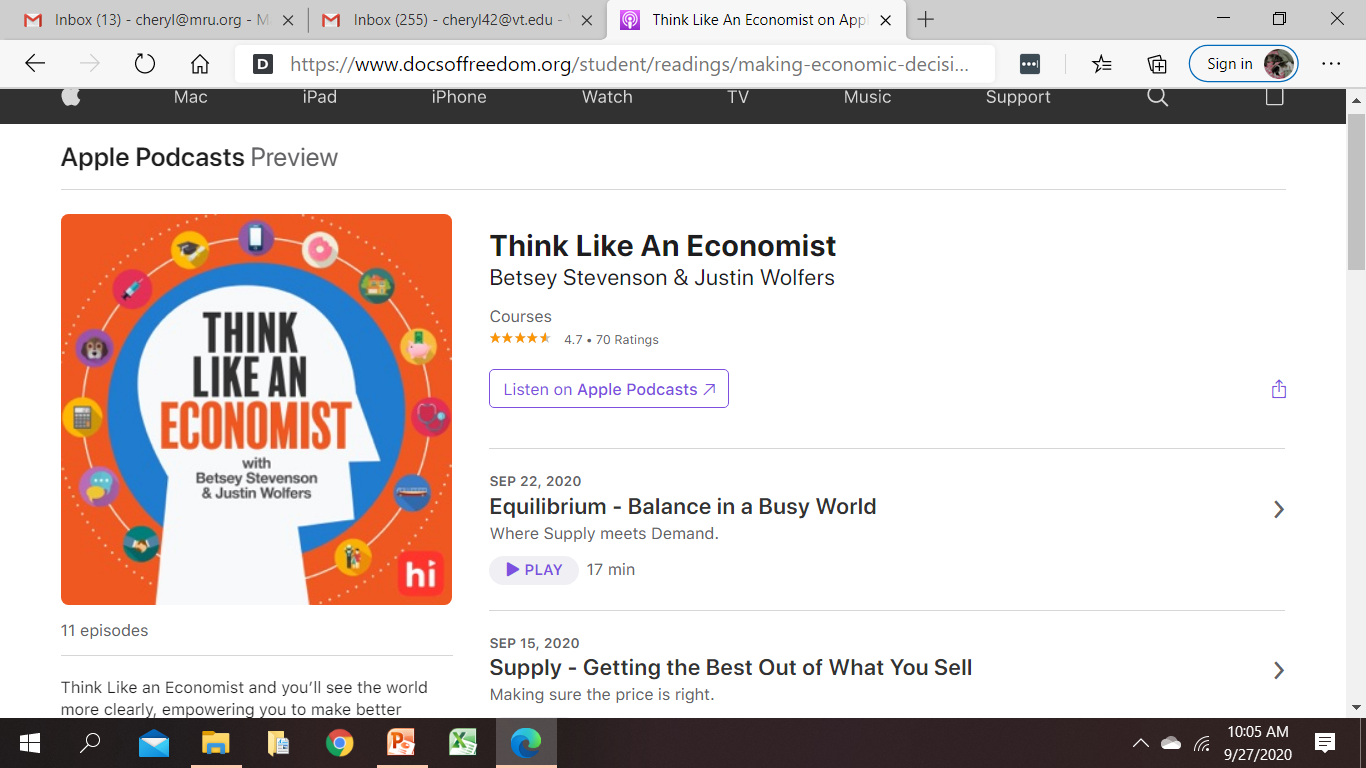 Other Resources
Economics 101
Scarcity and Choice (4:35)
http://www.youtube.com/watch?v=yoVc_S_gd_0
Intro to Economics: Crash Course (12:08)
https://www.youtube.com/watch?v=3ez10ADR_gM&t=5s

Economic Education Podcasts
Think Like an Economist
https://podcasts.apple.com/us/podcast/think-like-an-economist/id1523898793
Planet Money
https://www.npr.org/podcasts/510289/planet-money
Freakanomics
https://freakonomics.com/category/podcasts/

EconEdLink
https://www.econedlink.org/

MRU EconInBox
https://www.econinbox.com/
Other Resources
Vanderbilt University, Center for Teaching, Difficult Dialogues
https://cft.vanderbilt.edu/guides-sub-pages/difficult-dialogues/#tools

iCivics
https://www.icivics.org

Teaching for Democracy Alliance
http://www.teachingfordemocracy.org

St. Louis Fed Minimum Wage Debate
https://www.stlouisfed.org/education/structured-minimum-wage-debate?s=03

Education World
http://www.educationworld.com/a_lesson/lesson/lesson304.shtml

Educational Technology Tools 
Nearpod, GoSoapBox, Padlet, Pear Deck, Google Jamboard
Debate Format Example
30 second opening position statement (no specifics) – For 
30 second opening position statement (no specifics) – Opposed

3 minute position argument (3 main points) – For
3 minute position argument (3 main points) – Opposed
5 minute work period

2 minute rebuttal (respond to 3 main points) – For
2 minute rebuttal (respond to 3 main points) – Opposed
3 minute work period

2 minute response – For
2 minute response – Opposed
1 minute work period

1 minute position summary and closing statement – Opposed
1 minute position summary and closing statement – For
Debate Rubric Example
1=Needs More Practice     5=Join the Debate Club       10=Debate Stage Ready